Orthotic Devices
Orthotic Devices -Definition
An orthosis is a mechanical device that applies 
forces to the body in an effort to: 
	 support 
     limit
     stabilize moving parts 
     assist and improve motion 
     correct and align deformities
     prevent and protect susceptible areas.
[Speaker Notes: The word orthotic is derived from the Greek word “orthos,” meaning straight, normal, ortrue. Orthotics, also called braces or splints, have been knownsince the ancient Egyptian era. Their use continues till today;however, changes and advances in materials and techniques offabrication, interrelated with newer surgical procedures andmedical treatments, have expanded their applications.]
Orthotic Devices -Definition
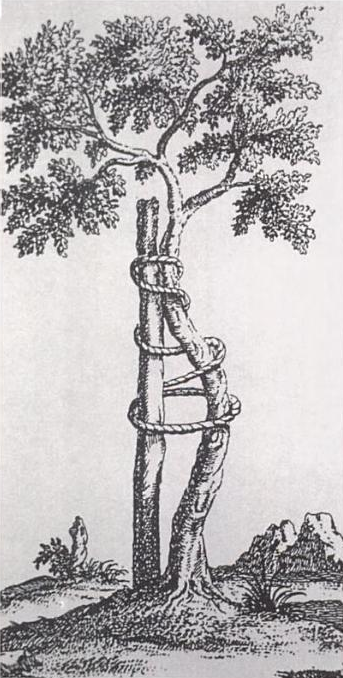 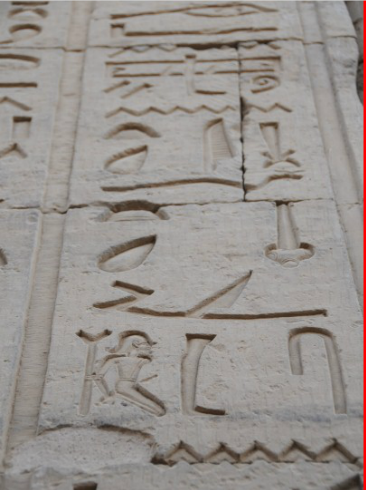 “orthos” - straight, normal, ortrue.
[Speaker Notes: The word orthotic is derivedfrom the Greek word “orthos,” meaning straight, normal, ortrue. Orthotics, also called braces or splints, have been knownsince the ancient Egyptian era. Their use continues till today;however, changes and advances in materials and techniques offabrication, interrelated with newer surgical procedures andmedical treatments, have expanded their applications.Delisa]
Orthotic Devices -Classification
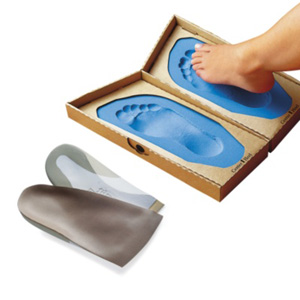 Prefabricated
Custom molded
[Speaker Notes: Orthoses can be prefabricated to fit a largevariety of patients or custom molded to a specific patient.Their effectiveness is directly dependent upon the proper fitand alignment of the components as well as proper use andcompliance by the patient. The physician and orthotist shouldprepare a detailed prescription together in order to avoid delivering the wrong device. Once delivered each should be present to “check out” the device in order to ensure proper fit. Delisa]
Orthotic Device -Prescription
The prescription of an orthosis requires an 
understanding of the pathology of the disorder to 
be treated and must take into account:
Goals to be achieved 
Knowledge of anatomy, biomechanics, and 
kinesiology 
Understanding of the indications (positive effects) 
and limitations (negative effects) of the orthosis
Upper Limb Orthosis-Classification
Static 
Dynamic
Hybrid
[Speaker Notes: All upper limb orthoses can be classified into one of threecategories: static, dynamic, or hybrid. Static orthoses have nomovable joints incorporated into the design. However, a staticorthosis may allow active joint motion in one direction, butblock motion in another direction (static with block). A staticorthosis may also be changed or adjusted to alter the motionallowed or alter the pressure across a joint for stretching purposes (progressive static).Dynamic orthoses have movable joints that can limitmotion (block), increase motion through traction, or substitute for weak muscles using supplemental force (assist).Hybrid orthoses will incorporate features of both static anddynamic orthoses into one device. This type of orthosis willcross multiple joints with the intention of limiting or stoppingmotion at some joints, but allowing or augmenting motion atother joints.Delisa]
Upper Limb Orthotic - Goals
It is the preservation or restoration of hand function that we strive for with upper limb orthotics.
[Speaker Notes: The primary purpose of all upper limb orthoses, and the rehabilitation program related to their prescription, is to regain or to preserve prehension of the hand. The upper limb is vastlydifferent from the lower limb because of the unique and criticalfunctioning of the hand. The lower limb simply maintains our body weight as we move through space, and lower limb orthoses primarily prevent us from falling. Conversely, it is the role ofthe shoulder, elbow, and wrist to position the hand properlyin space to provide the essential function of gross motor graspand fine motor skills. It is the preservation or restoration ofthis hand function that we strive for with upper limb orthotics. Delisa]
Upper Limb Orthotic Goals
Five common goals for upper limb orthotics:1. Substitute for weak or absent muscles2. Protect damaged or diseased segments by        	limiting load or motion3. Prevention of deformity4. Correction of contracture5. Attachment of other assistive devices
[Speaker Notes: Delisa]
Upper Limb Orthotic Goals
1. Substitute for weak or absent muscles
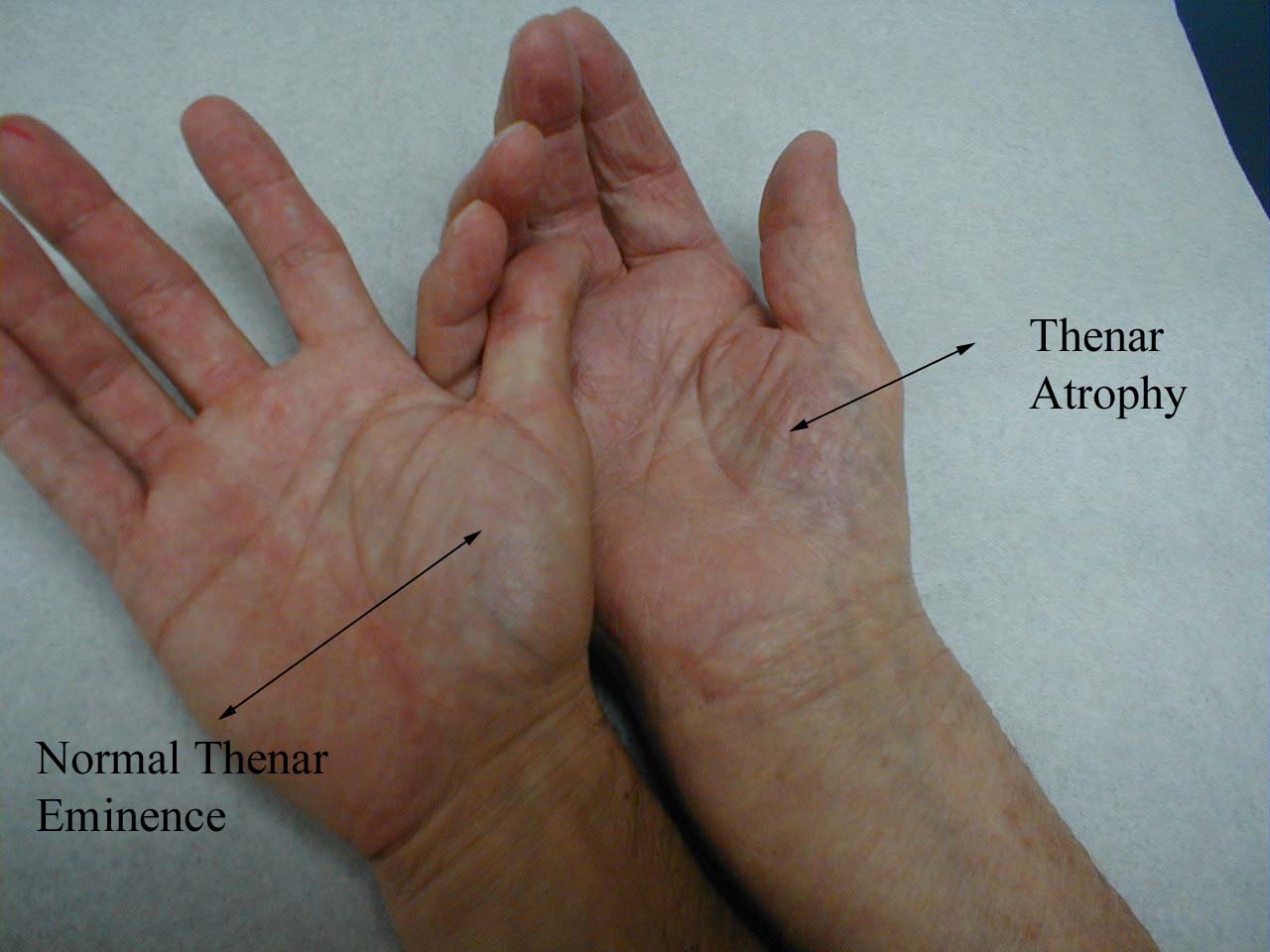 [Speaker Notes: The first goal is a very common indication for upper limborthotics. In this case, we substitute for weak or absent musclesat the wrist, elbow, or shoulder that fail to properly positionthe hand, or we substitute for weak musculature within thehand itself that fails to provide proper prehension. Commonclinical examples would include cervical spinal injury, brachialplexus injury, or peripheral nerve injury to the median, ulnar,or radial nerves. Delisa]
Upper Limb Orthotic Goals
2. Protect damaged or diseased segments by           limiting load or motion
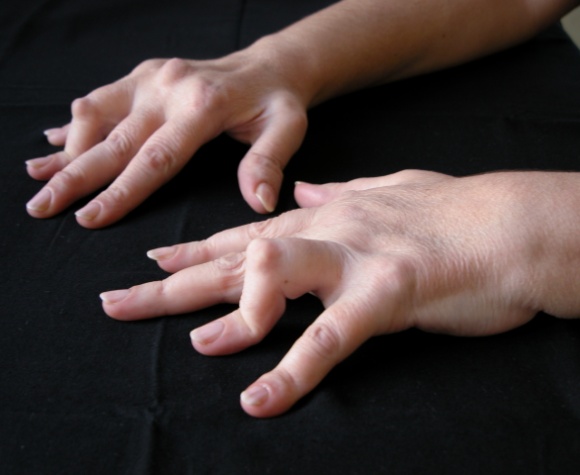 [Speaker Notes: The second goal is to protect damaged or diseased segments such as those commonly seen in cases of surgical repairs,trauma, rheumatoid arthritis, etc. With trauma or surgicalrepair, the orthosis is designed to control loading across damaged bony segments or sprained/strained soft tissues, to promote proper healing. This goal is commonly achieved through a series of progressive static or dynamic orthoses, each allowing increasing loads or movements across a joint. In the case ofrheumatoid arthritis and other progressive diseases, such asscleroderma, loads or motions are controlled with the goal ofslowing the progression or natural course of the disease. Inthese conditions, orthoses are also used as an adjunct in paincontrol when inflamed joints must be temporarily immobilized and then slowly progressed over time. Delisa]
Upper Limb Orthotic Goals
3. Prevention of deformity
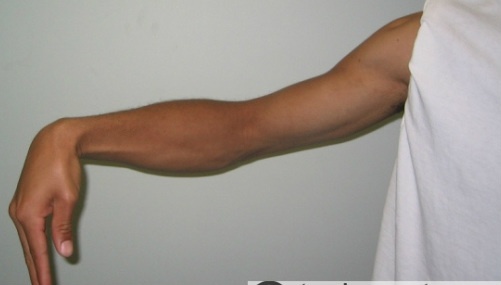 [Speaker Notes: The third goal of upper extremity orthoses is the prevention of deformity. There are many clinical situations of upperand lower motor neuron disease or injury (brain injury, stroke,spinal cord injury, brachial plexus injury, peripheral nerveinjury) where proper positioning of the upper extremity is critical to prevent contracture or deformity. In these cases, thereis no actual disease or injury to the segment included in theorthosis, but there has been proximal neurological injury creating the risk of deformity or contracture. Delisa]
Upper Limb Orthotic Goals
4. Correction of contracture
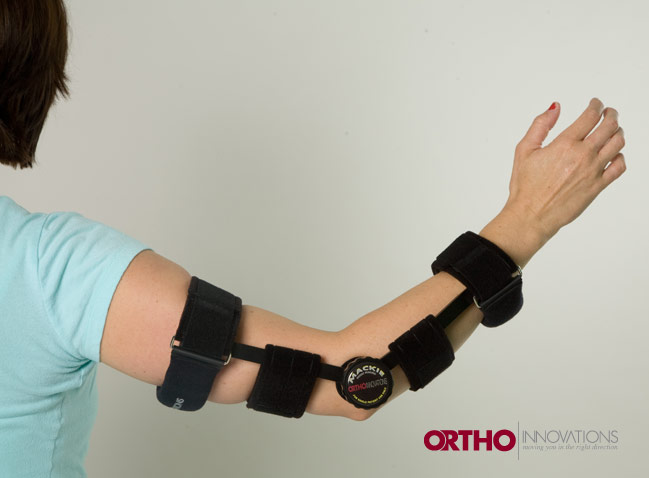 [Speaker Notes: The fourth goal of upper limb orthoses is the correction of contracture, which may have occurred as a result of diseaseor immobilization. Very commonly, clinicians are forced to immobilize upper limb segments or joints following a fractureor other significant injury to promote soft-tissue and bony healing. Subsequently, normal range of motion at these joints mustbe regained through progressive stretching orthoses. This can be achieved through a series of progressive static or dynamicorthoses that are modified on a regular basis. The aggressiveness of the orthotic treatment program is determined by thedegree and duration of contracture, and appropriate identification of the soft tissue involved. Delisa]
Upper Limb Orthotic Goals
5. Attachment of other assistive devices
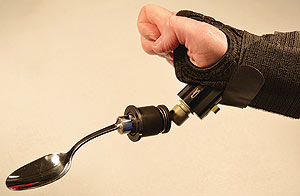 [Speaker Notes: The fifth goal of upper limb orthoses is to provide a basefor attachment of other assistive devices. The simplest example ofthis would be a universal cuff, which wraps around the hand toprovide positioning of a spoon, fork, or other eating utensils.Universal cuffs have also been commonly used for writing orkeyboard devices or other grooming devices. In contrast, theclinician should recognize that the balanced forearm orthosis(BFO) is simply a wheelchair-mounted accessory, which thenattaches to a forearm trough. The BFO provides enormousassistance to the patient with spinal cord injury to carry outactivities of daily living (ADLs), such as feeding, grooming,and even access to household technologies (light switch, telephone, television remote control).]
Orthotic Devices -Bimechanical Principles
The five principles include:1. Three-point control concept2. Tissue tolerance to compression and shear 
        forces3. The biomechanics of levers and forces4. Selection of materials5. Static versus dynamic control
[Speaker Notes: There are five critical concepts that must be understood to appreciate the proper design and fabrication of upper limb orthoses.Failure to understand and integrate these principles into the upper limb orthosis may produce less than optimum functional outcome or even injury to the patient. Delisa]
Bimechanical Principles
1. Three-point control concept
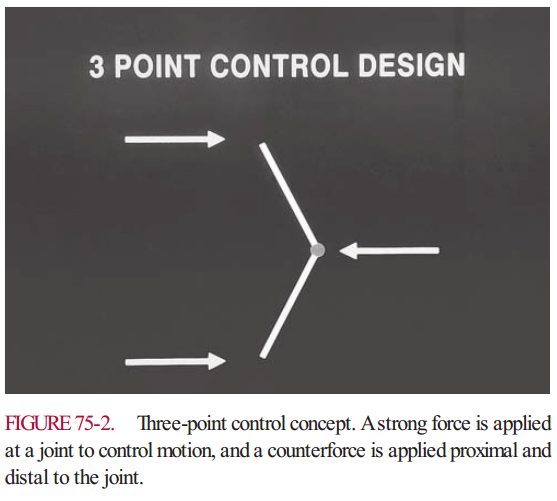 [Speaker Notes: The three-point control concept is the basis of nearly all upperand lower limb orthotic designs (Fig. 75-2). Generally, a strongforce is applied at a joint and a counterforce applied proximaland distal to that joint. The location of the force and counterforce may be clearly identified as a specific loop or bar inthe orthotic design. However, in many instances the force andcounterforces may be obscurely hidden into the design of theorthotic device. The precise point of application and the magnitude of the force and counterforce are critical to achieve thegoal of controlling that joint. Delisa]
Bimechanical Principles
2. Tissue tolerance to compression and shear forces
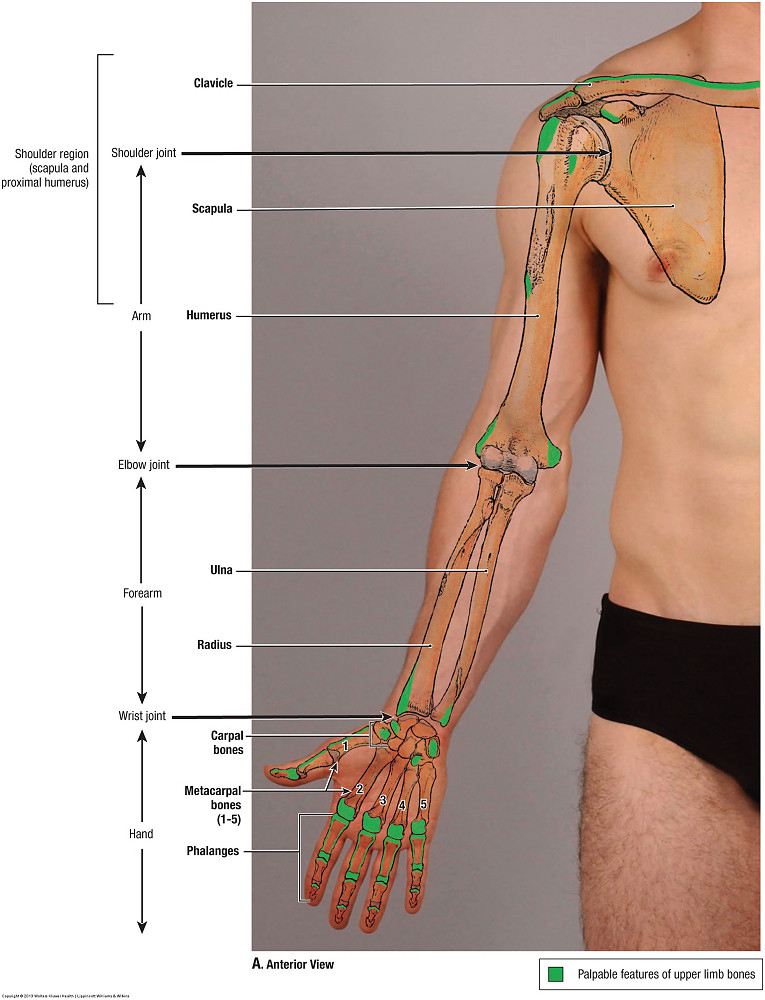 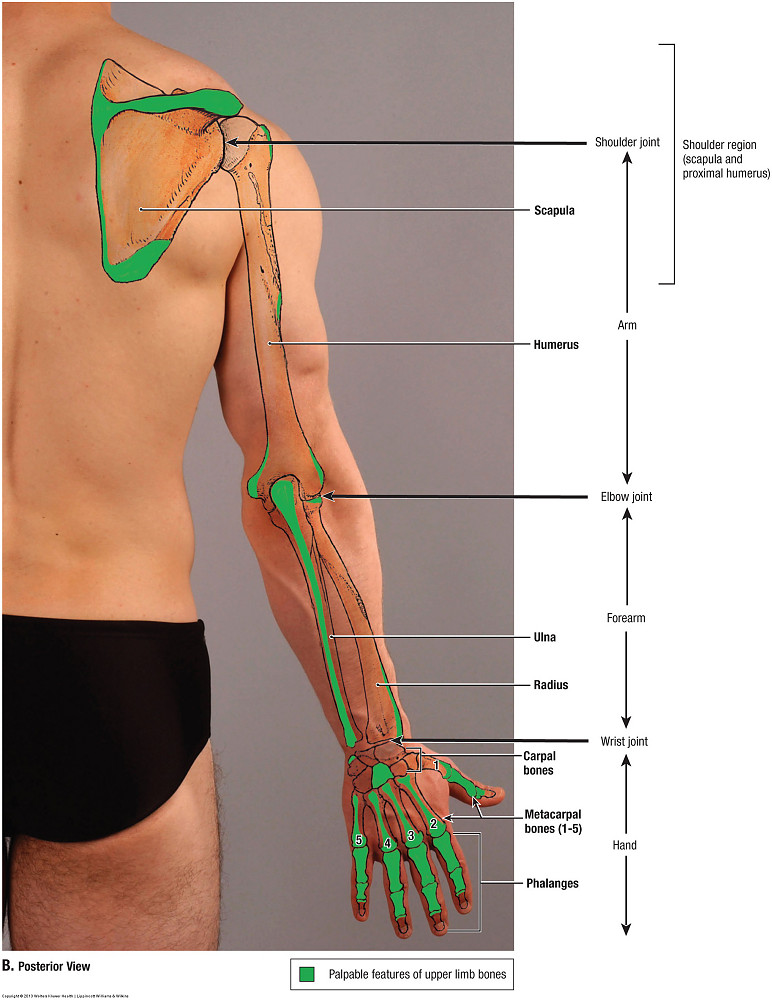 [Speaker Notes: The tissue tolerance to both compressive and shear forcesmust be understood if the orthosis is to be designed and fabricated safely. There are more than 30 pressure-sensitive bonyprominences in the wrist, hand, and fingers alone. Avoidingprolonged, excessive pressure over these bony prominenceswill preserve skin integrity and patient comfort. Pressure duration curves adopted from other rehabilitation fields (such asseating systems) have indicated that higher pressures of 100to 300 mm Hg are tolerated for only 2 to 4 hours continuously, whereas lower pressures of 20 to 50 mm Hg are toleratedfor up to 12 hours a day continuously. If high pressures areanticipated at a joint or bony prominence, then a proper wearing schedule should clearly delineate the duration of time andthe frequency of use throughout the day or night. Althougha longer stretching time will reduce a contracture more rapidly, the risk of skin breakdown increases steadily with wearingduration. The clinician should also remember that distributionof pressure over a larger surface area is better tolerated than asmall focused pressure. It is also important to remember thenatural position of the transverse and longitudinal arches ofthe hand, especially in static positioning orthoses. Delisa]
Bimechanical Principles
3. The biomechanics of levers and forces
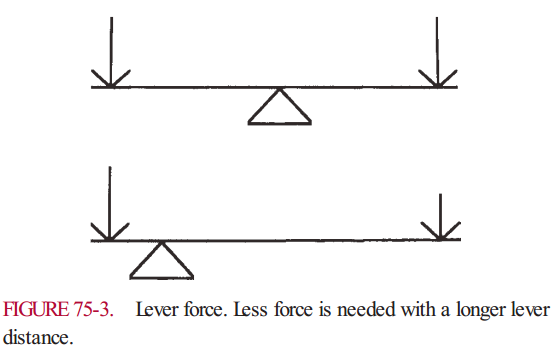 [Speaker Notes: The biomechanical forces applied in upper limb orthoticsare most analogous to a class one lever, commonly known asa seesaw. Most individuals recognize that a seesaw has a forceapplied at both ends with a central fulcrum. Rehabilitation specialists should also understand that a relationship exists betweenthe magnitude of the pressure applied (force) and the distanceto the fulcrum (lever). In essence, the farther from the fulcrumor from the joint, the less pressure needed to generate a fixedforce across the joint. If tissue tolerance is a concern due to therequired magnitude of pressure, one can simply move the pointof pressure application farther from the joint to decrease themagnitude of the applied pressure. In other words, by increasing the lever distance, less pressure can generate the same forceacross the joint (Fig. 75-3). The angle of pull of force is alsovery important to produce effective control of the identifiedjoint, and to prevent damage to collateral ligaments. If theangle of pull is not perpendicular to the joint, the orthosis mayoverstretch collateral ligaments and create mediolateral instability at the joint. As an example, stretching a flexion contractureacross the MCP joint or interphalangeal (IP) joint requires adirection of pull perpendicular to the finger. If the pull is at an 
angle to the finger, then less effective stretching of the flexortendon is achieved and unwanted stretching of collateral ligaments may occur (Fig. 75-4). The clinician must also understand that forces will impact the design of the device and helpdetermine the materials that will be used to provide structuralstability to the orthosis. For example, a long outrigger attachedto a small platform on the dorsum of the hand may provide aninadequate base of support and lead to bending or deformity ofthe outrigger or the orthosis. A more stable outrigger and longer base of support will provide good biomechanical stability tothe orthosis and provide the adequate stretch necessaryDelisa
Delisa]
Bimechanical Principles
4. Selection of materials
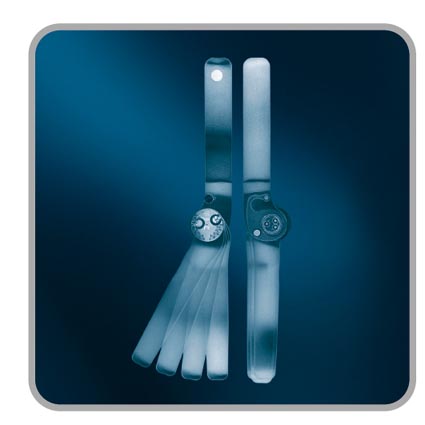 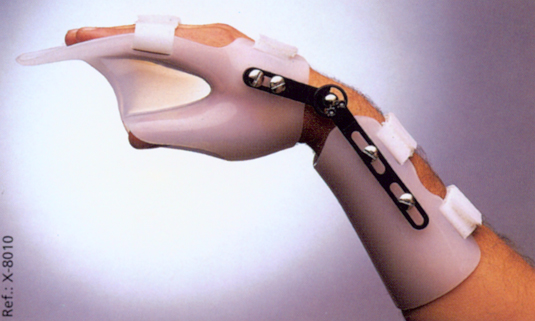 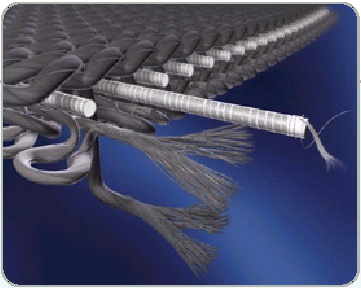 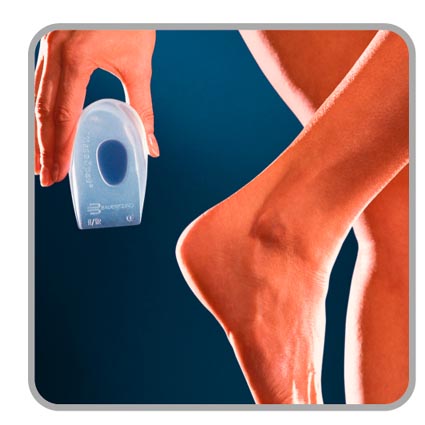 [Speaker Notes: The selection of materials for upper limb orthoses dependson the flexibility, strength, and durability of the material necessary to achieve the proper outcome. Most upper limb orthosesare fabricated of thermoplastics for the structural design. Low temperature thermoplastics are commonly used because theycan be easily shaped or formed to the patient’s limb without theneed for high-temperature ovens. They can also be easily modified by a common heat gun. However, these devices may alsodeform under exposure to common heat sources such as the sunor radiators. High-temperature thermoplastics may be indicatedfor certain longer-term or high-stress devices. Various metals arestill used for parts of upper limb orthoses where a lightweight,strong, and compact design is indicated. This includes aluminum frames, joints, and spring wire materials. Ultimately, carbon fiber materials can be used for very strong and very lightdesigns, but manufacturing these orthoses requires specializedequipment and training. Foam materials are commonly used aspadding to improve tissue tolerance in high-pressure areas. Delisa]
Bimechanical Principles
5. Static versus dynamic control
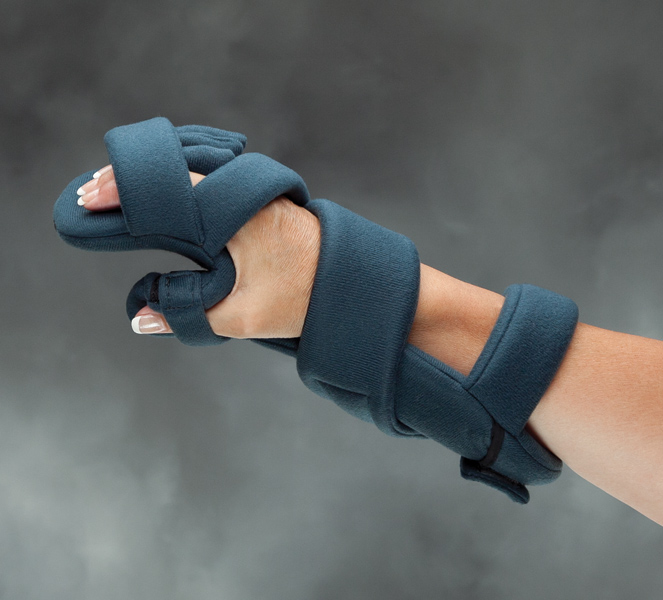 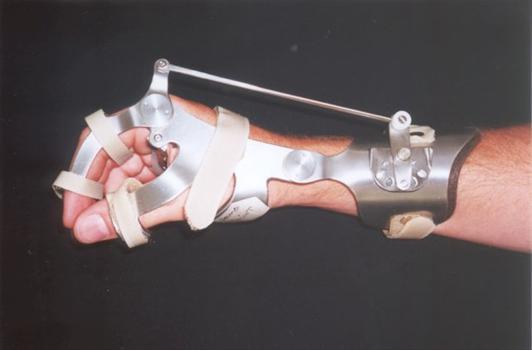 [Speaker Notes: Finally, the overall biomechanics of any upper limb orthosis can be defined as static, dynamic, or hybrid. A traditionalstatic orthosis will simply stabilize or fix one or multiple joints.Generally, a static positioning splint for a flaccid limb will create very low tissue pressures and very low forces at joints. Thisis tolerated well and can be worn nearly continuously withoutconcern of skin breakdown. However, static positioning splints for an upper limb with an increased tone will certainly generatemuch higher tissue pressures and the design should incorporate additional padding in these situations. A wearing scheduleis also much more important when increased tone is encountered. A dynamic orthosis allows or enhances movement acrossa joint. Dynamic orthoses generally have fairly low tissue pressures unless external forces are applied such as stretching of acontracture, or in the case of an abnormal increased tone fromupper motor neuron injury. In cases of a dynamic orthosis withan external force applied, the biomechanical stresses within theorthosis and the tissue compression will be high. Delisa]
Anatomical principles
[Speaker Notes: Proper upper limb positioning requires an understanding ofmultiple anatomical issues, particularly when a joint is to beimmobilized. The wrist should be immobilized in slight extension and neutral pronation/supination. This position facilitateshand prehension activities to reach the face and midline trunkfor ADLs.The IP joints of the fingers should be immobilized inextension, but the MCP joints should be immobilized in flexion to maintain the length of the collateral ligaments. TheIP and MCP joints should be mobilized as soon as possibleto prevent contracture and adhesions of the long flexor andextensor tendons.The thumb should be immobilized opposite the fingersin palmar abduction and extension. The web space should bemaximized to maintain both gross grasp and fine motor pinch(Fig. 75-5).The hand itself has two transverse arches (proximal anddistal metacarpals) with two different radii. These arches mustbe preserved to maintain proper finger positioning. As eachfinger is flexed individually, its fingertip points to the scaphoidbone, because of the distal arch. An orthosis that provides traction in finger flexion must also follow this same angle to the scaphoid. As mentioned earlier, traction across a finger or anysegment should be perpendicular to that segment and followthe anatomical angle of the joint involved.Delisa]
Common upperlimb orthotic devices
Hand finger orthosis
[Speaker Notes: The term “thumb spica” refers to a handfinger orthosis, which is based on the hand and extendscircumferentially around the thumb to fix the thumb inopposition (Fig. 75-11). This is most commonly used forinflammatory conditions affecting the thumb such as rheumatoid arthritis, or de Quervain’s tenosynovitis, as well asfor osteoarthritis. This can also be used for fracture of thefirst metacarpal to maintain the thumb in a functional position. Delisa]
Common upperlimb orthotic devices
Wrist-Hand-Finger Orthosis
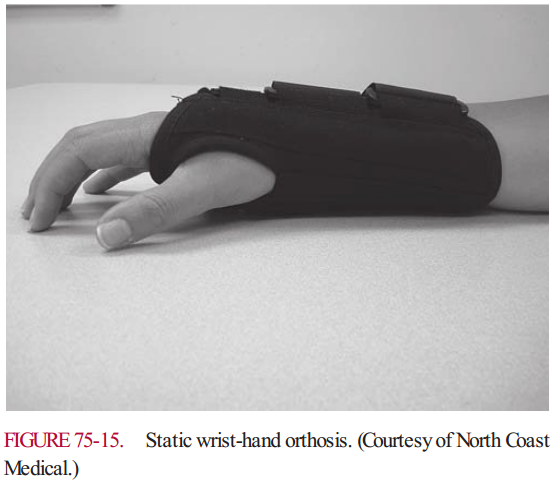 [Speaker Notes: Today, static wrist-hand orthoses are most commonly usedfor the treatment of carpal tunnel syndrome. This orthosisincludes wrist positioning in neutral (i.e., 0 degrees of extension) and allows full freedom of thumb and finger movement(Fig. 75-15). Carpal tunnel syndrome commonly results fromthe overuse of the wrist and hand causing inflammation withinthe carpal tunnel. Therefore, immobilization of the wrist forpart or all of the day and night often helps to resolve symptoms. Delisa]
Common upperlimb orthotic devices
Wrist-Hand-Finger Orthosis
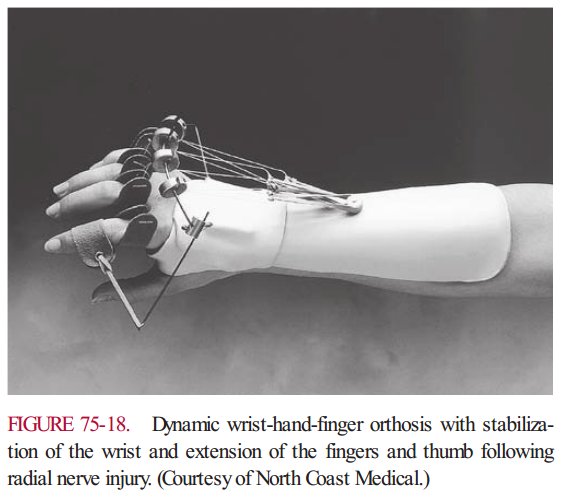 [Speaker Notes: Radial nerve injury also often requires a wrist-hand-fingerorthoses to assist wrist and finger extension. This is accomplished with dynamic orthoses, with rubber bands or springwire providing extension at the wrist and outriggers with rubber bands providing extension at the fingers. An outrigger orC-bar must also be incorporated to maintain the thumb inopposition (Fig. 75-18). Delisa]
Common upperlimb orthotic devices
Shoulder orthoses
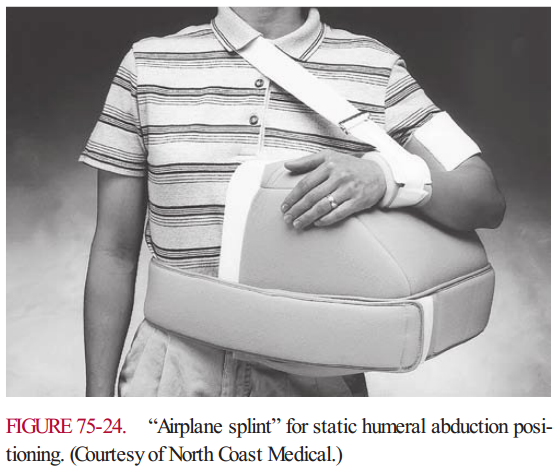 [Speaker Notes: A true static shoulder-elbow-wrist-hand orthosis, such as theairplane splint or arm abduction orthosis, can prevent movement across the glenohumeral joint by stabilizing the arm inabduction (Fig. 75-24). This is done for shoulder dislocation,shoulder surgery (e.g., rotator cuff repair), and some proximalfractures. Care must be taken to mobilize the glenohumeraljoint as soon as possible to prevent adhesive capsulitis. elisa]
Common upperlimb orthotic devices
[Speaker Notes: A universal cuff or hand orthosis is used to attacha swivel spoon or other device, which would then allow independent feeding by the patient (Fig. 75-25).]
Upperlimb orthotic devices
[Speaker Notes: The concept of neural integration has recently beenincorporated into upper limb orthoses. Commercially availabledevices are now being used to create prehension or gross graspin the paralyzed limb. These devices detect a myoelectric signalfrom an intact proximal muscle, and then send a signal to distal paralyzed muscles. The paralyzed muscles are stimulated tocontract via surface-based electrical stimulation. Stimulatingelectrodes over the finger flexor and extensor muscle groupscreate grasp and release maneuvers. The orthotic device itselfsupports the wrist as a wrist-hand orthosis.The usefulness of these devices is variable, and is dependent upon physical factors such as muscle tone, target muscleexcitability, and the presence of contractures. Good strength at the shoulder and elbow greatly enhances the functionality ofthese devices. Delisa]
Radial nerve palsyWhat could possibly go wrong?
Ana Poljičanin, MD. PhD.1,2 , PMR resident
Mentor: Asja Tukić, MD. MSc.1
Department of Physical Medicine and Rehabilitation 
University Hospital Split, Croatia1 
School of Medicine University of Split, Croatia2
AAF Salzburg, June 2015.
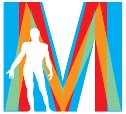 [Speaker Notes: Traumatic peripheral nerve injuries may cause significant disability and have a serious impact on the patients life. Therefore, early diagnosis, accurat and timely management, and close folow-up are warrented
Traumatske ozljede perifernog živca mogu uzrokovati značajnu onesposobljenost te imati ozbiljan utjecaj na život bolesnika. Upravo zbog toga potrebna je rana dijagnoza, pravovremeno i točno zbrinjavanje te pažljivo praćenje bolesnika.]
Case characteristics
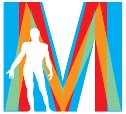 Male, 32 years
05.2014. high speed motor vehicle accident
 Polytrauma
 Humeral shaft fracture
 Left arm paralysis:
		Brachial plexus contusion
		Radial nerve transection
 II-IV left carpometacarpal joint subluxation
 Fracture of left proximal phalanx of index finger
[Speaker Notes: Naš pacijent je muškarac u svojim ranim tridesetim, koji je sudjelovao u prometnoj nesreći kao vozač motorkotača te zadobio politraumatske ozljede. Tijkom dijagnostičke obrade i kliničkog pregleda na hitnom kirurškom prijemu ustanovljen je paraliza lijeve ruke uzrokovana kontuzijom brahijalnog pleksusa i transekcijom radijalnog živca. Također je imao prijelom dijafize nadlakatne kosti te subluksaciju II-IV karpometakarpalnog zgloba i prijelom proksimalne falange lijevog kažiprsta.]
Humeral mid-shaft fracture
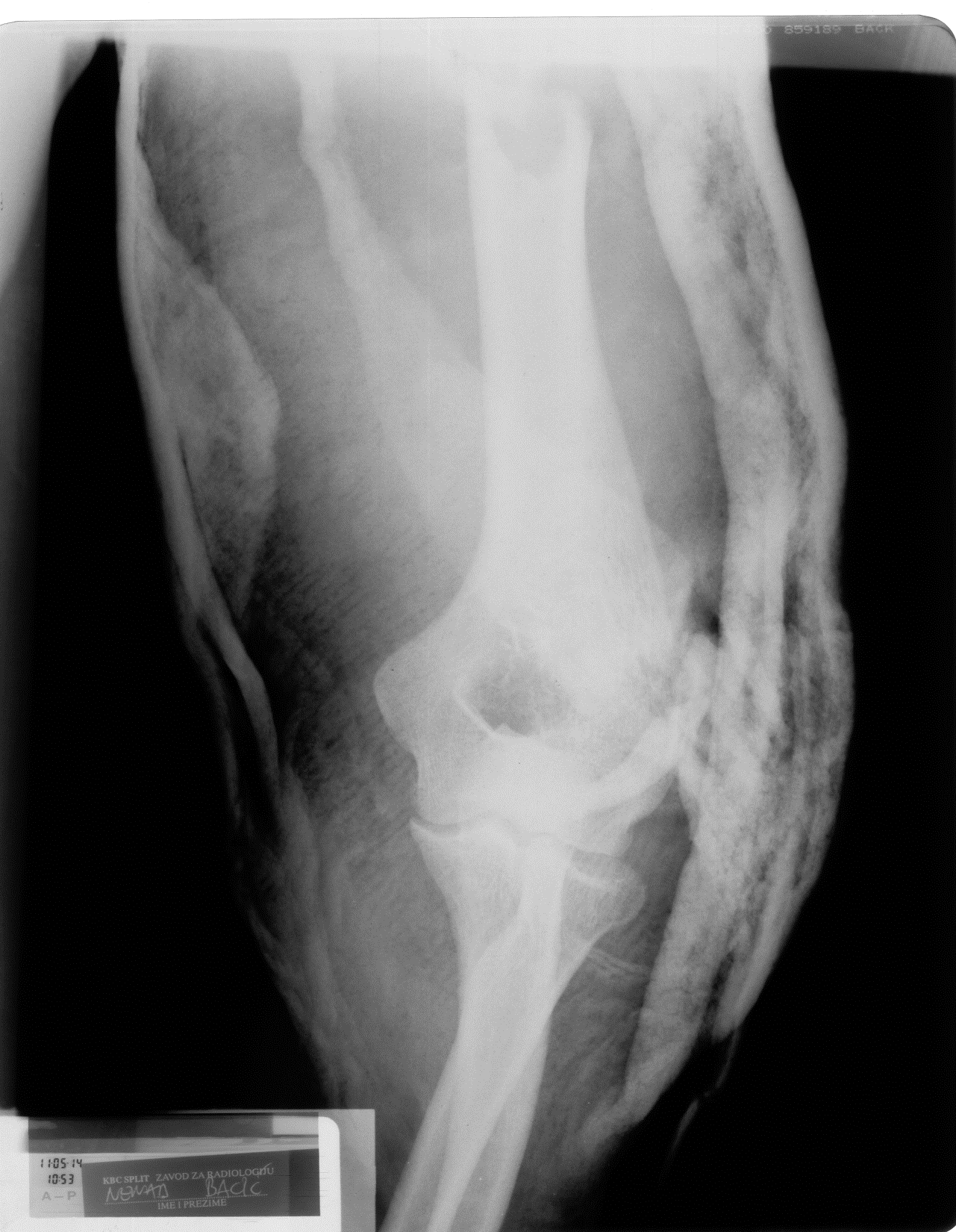 represent  1 to 3% of all fractures.
 
 Bimodal age distribution: 

first peak males/ 30yr/ high velocity trauma

second peak females/ 70yr/low velocity falls
N.B. 32 yr – 14.05.2014. X –ray  of left antebrachuim
[Speaker Notes: Fractures of the humeral shaft are quite common and represent 1 to3% of all fractures. They occure in all age groups, but show a bimodal distribution: The first peak is seen in the third decade in males and is often associated whit high velocity trauma; the second peak is noted in females in the seventh decade and is associated with low velocity falls.

Kao što sam već rekla naš pacijent imao je prijelom lijeve nadlaktične kosti koji je čest u toj dobi.
Prijelomi  nadlaktične kosti su vrlo česte i predstavljaju 1 do 3% svih prijeloma.]
Humeral shaft fracture
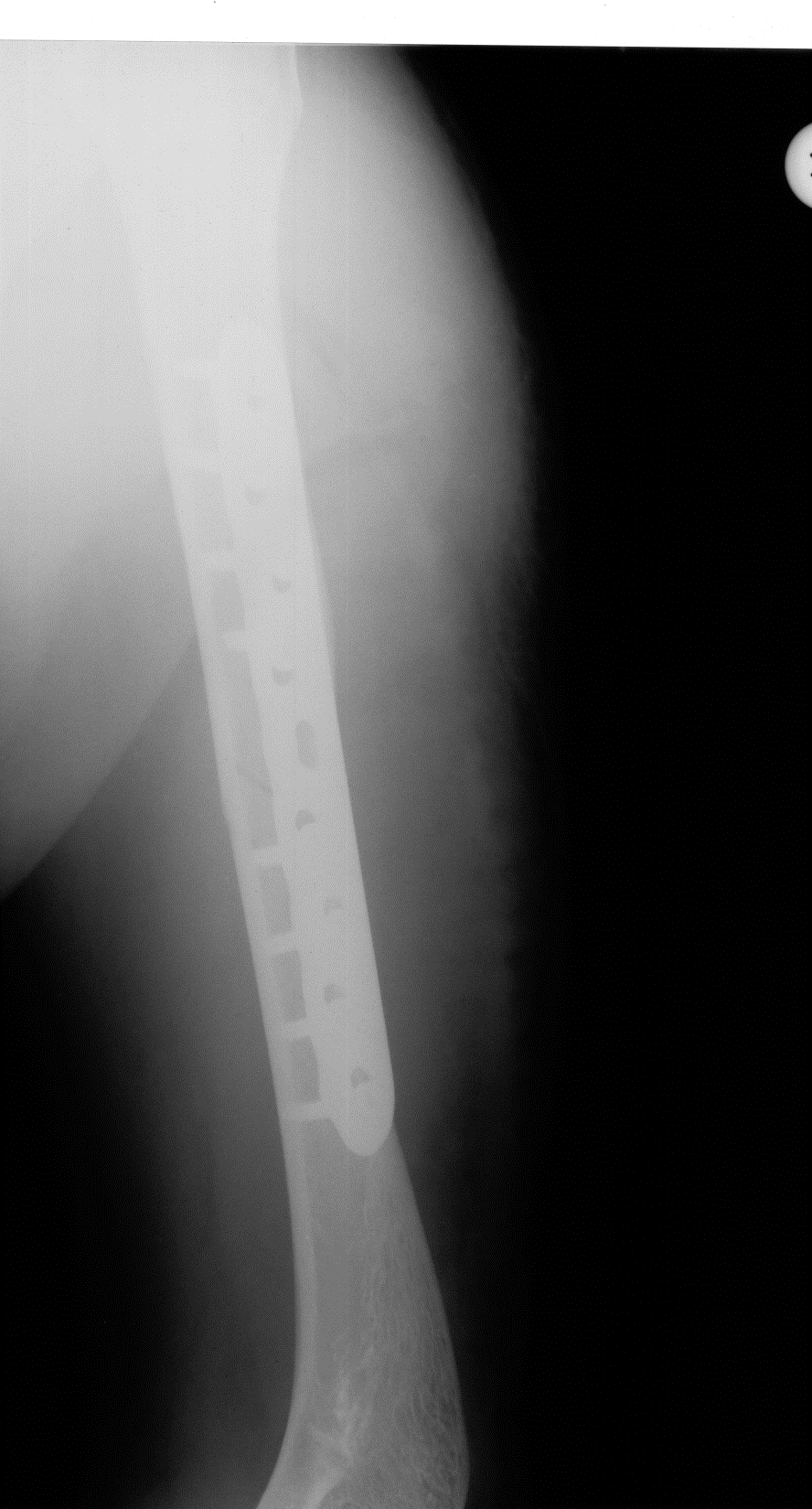 Early nerve exploration indications: 
1. Vascular injury
2. High velocity gunshot    
     wounds
3. High suspicion of nerve     
     laceration
4. Severe soft tissue injury
5. Sharp/penetrating injury
Elton SG. J Reconstr Microsurg 2008;24:569–574.
[Speaker Notes: The course of the nerve and its intimate relationtship to the humerus results in neurological injury complicating up to 22% of humeral shaft fractures. Ljungquist

Zbog visoke sumnjom na ozljedu živca i teškog oštećenja mekog tkiva traumatolozi su se odlučili na zbrinjavanje prijeloma osteosintezom-Koristili su anterolateralni pristup]
Humeral shaft fracture
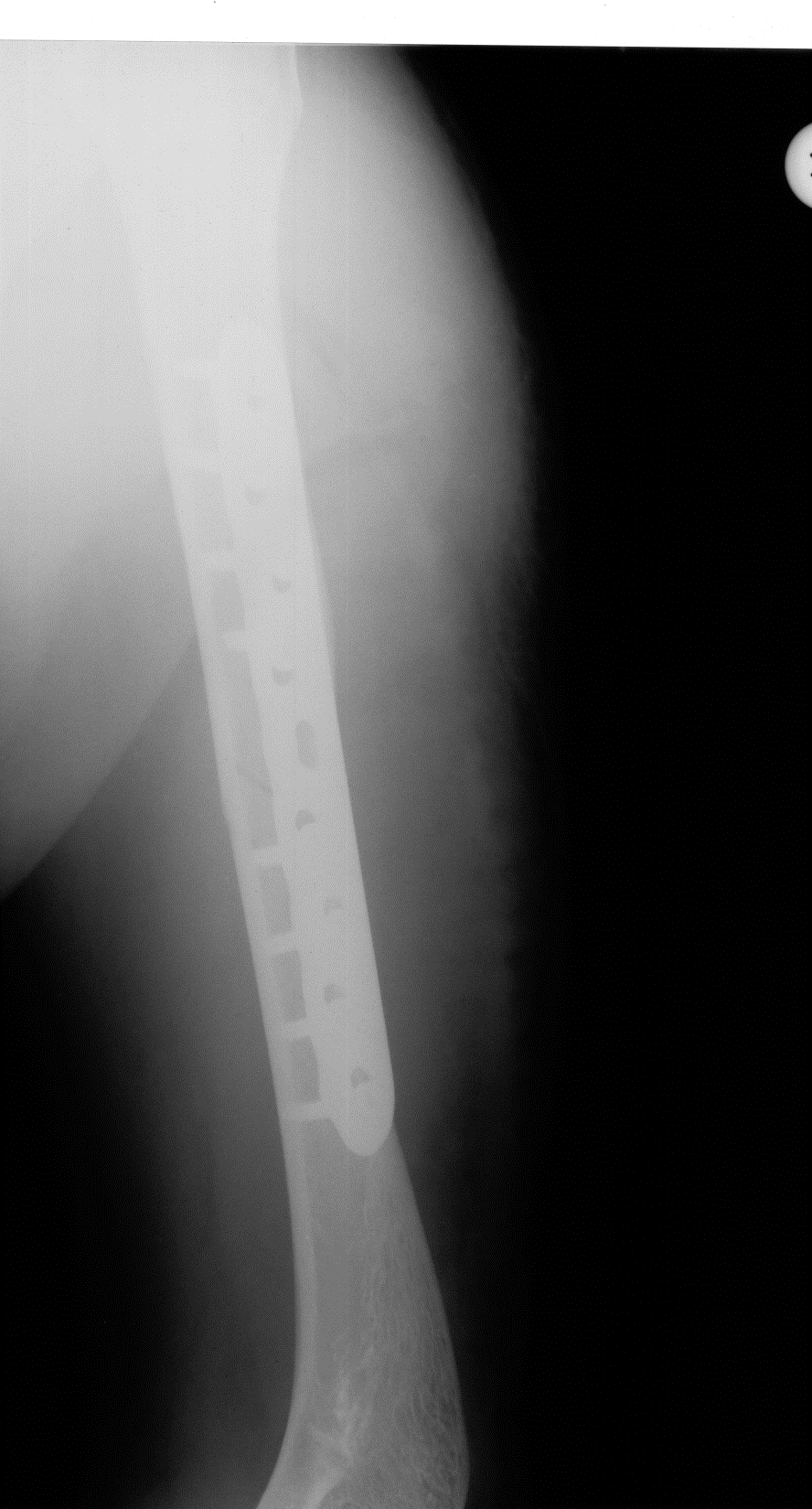 Plating is the most common form of internal fixation of humeral fractures and preferred in patients with concomitant nerve injury because the nerve may be explored during the procedure..
Elton SG. J Reconstr Microsurg.2008;24:569–574.
[Speaker Notes: In that way they were able to easily explore status of radial nerve wich is higly susceptible to injury when there is significant displacement of mid humeral fractures as this one was due to anatomical position of radial nerve in spiral groove of the humerus.  

Na taj način oni su bili u mogućnosti da lako istražiti status radijalnog živca koji je vrlo osjetljiv na ozljede kada postoji značajan pomak sredine nadlaktičnih prijeloma, jer to je bio zbog anatomskom položaju od radijalnog živca u spiralnim žlijebom nadlaktične kosti.]
Humeral shaft fractures
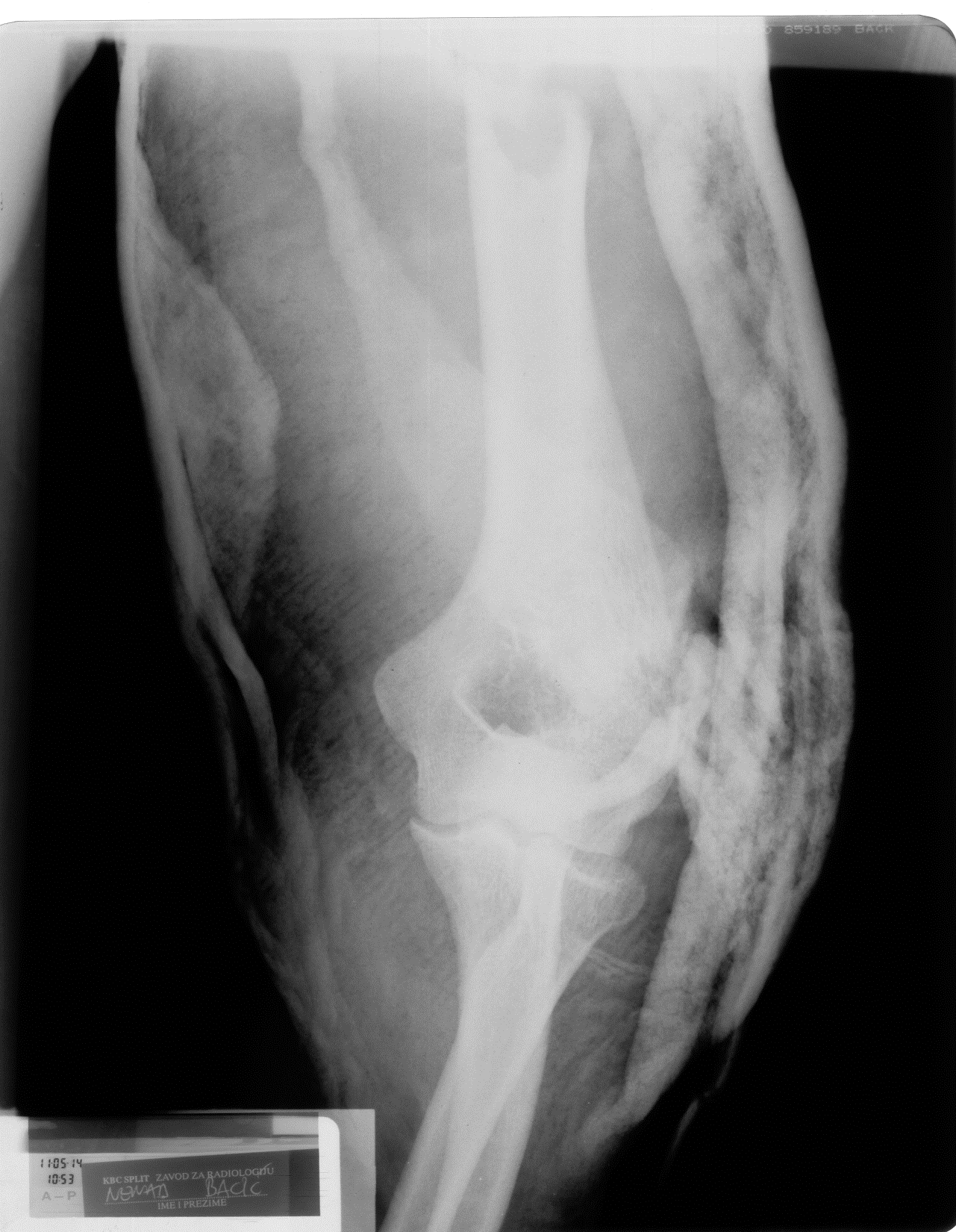 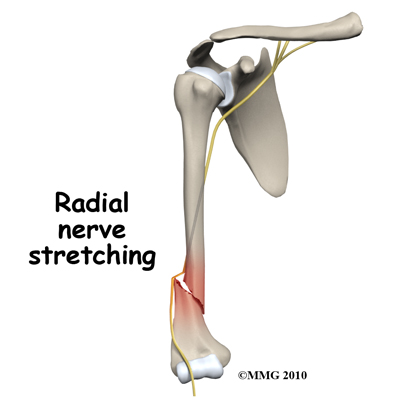 [Speaker Notes: In that way they were able to easily explore status of radial nerve wich is higly susceptible to injury when there is significant displacement of mid humeral fractures as this one was due to anatomical position of radial nerve in spiral groove of the humerus. 
Na taj način oni su bili u mogućnosti da lako istražiti status radijalnog živca koji je vrlo osjetljiv na ozljede kada postoji značajan pomak sredine nadlaktičnih prijeloma, jer to je bio zbog anatomskom položaju od radijalnog živca u spiralnim žlijebom nadlaktične kosti.]
Radial nerve palsy
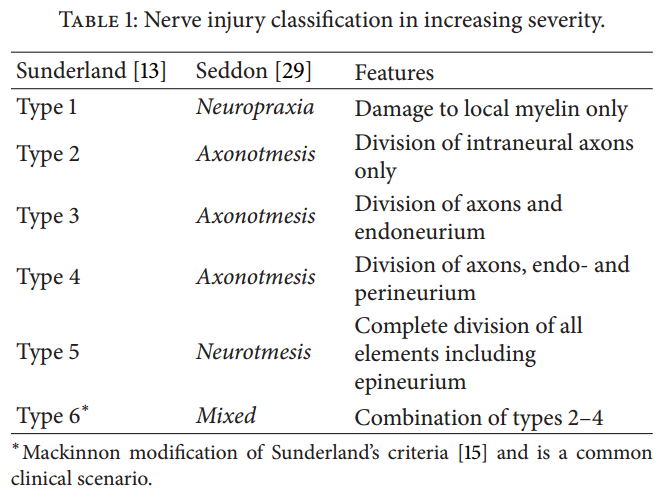 75 – 90% of radial nerve injuries at presentation are neuropraxias that resolve without intervention.
Grinsell D.BioMed Research International.2014. ID 698256
[Speaker Notes: They found out that unfortunatelly for our patient the radial nerv was totaly transected referd as neurotmesis according to Mackinnon modification of Sunderlands classification of nerve injury

Approximately 75 to 90 percent of radial nerve injuries at presentation are neurapraxias that resolve without intervention [13].


Neurotmesis — Neurotmesis most often occurs in association with severe lesions, such as sharp injuries, traction injuries, percussion, or exposure to neurotoxic substances. The axon, myelin sheath, and surrounding stroma are all irreversibly damaged. The external continuity of the injured nerve is usually disrupted. No significant regeneration occurs with such a lesion, unless surgical re-anastomosis is performed.
Mechanisms of functional recovery — Despite the clear pathophysiologic distinctions described above, nerve lesions in most traumatic injuries are mixed. Thus, a single traumatic event will cause a combination of neurapraxia, axonotmesis and neurotmesis in various degrees. The final outcome depends on the ratio between the individual components of the injury (ie, the predominant pathophysiologic feature).
With complete neurotmesis, such as in a nerve transection, disruption of the axon as well as its supporting structures occurs. Spontaneous reversal of the changes is impossible as the nerve regenerates in a disorganized proliferation of axons, Schwann cells, and perineural cells within a collagenous stroma called a neuroma (picture 1). With surgical intervention (scarring debridement and approximation of the nerve ends or interposing of a nerve graft), the axon may grow along the endoneurial tubes of the distal segments. This process may take months to years until useful function is achieved. In neurotmesis, muscle recovery can only occur by axonal regeneration.
Recovery will also depend upon the integrity of the muscle when the nerve reaches it. The muscle remains viable for reinnervation for approximately 12 to 24 months post injury. However, fibrosis develops beyond that time. Therefore, the result of a nerve repair is likely to be poor if the denervation interval is beyond one to two years [3,12,14].
These mechanisms of nerve regeneration affect motor and sensory fibers in a similar fashion. However, as the end organs for the sensory fibers do not degenerate (as the muscle does) the sensory recovery may continue for longer periods of time than motor system recovery [3].
This evaluation may be performed early, at 7 to 10 days, to obtain a baseline study and information regarding localization. However, conduction block cannot be distinguished from axonotmesis or neurotmesis for up to one week, and evidence of muscle denervation is often not present until approximately three weeks post injury. Thus, repeat electrodiagnostic testing at three weeks post injury is often indicated to determine the pathophysiology of the injury.
Evidence for nerve regeneration may be sought anytime after two months. Six months is usually regarded as the latest time for successful surgical anastomosis, and is a useful time for reevaluation to assess nerve recovery For open traumatic injuries with a lesion that is not in continuity, surgical nerve repair is recommended, but the timing differs according to the mechanism of trauma [4]:
●With sharp laceration/transection, immediate primary end-to-end suture repair is recommended.
●With blunt transection, a delayed surgical repair is suggested after approximately two to three weeks to allow scar formation with clear delineation of the healthy nerve ends; this may require a second exploration, as the original injury may mandate non-neural repair. The surgery involves resection of the intraneural scar segment and subsequent nerve repair with or without graft.

The main goal of surgery is to restore motor and sensory neurologic function [14,41]. End-to-end repair entails approximating the nerve ends after mobilizing them. This is the preferred approach in nerve transections when the gap between the nerve ends is small enough to avoid suture tension.
Ongoing research to improve surgical techniques includes avoidance of sutures and their complications by use of autologous fibrin glue [47], and reducing scar formation by laser welding [48]. Other investigational methods to improve surgical outcomes include application of pharmacologic agents that reduce scar formation [48], laser phototherapy, and tissue engineering techniques such as bioscaffolds, neurotrophic factors, and cell sources that provide an environment favorable for nerve regeneration [49]. uptodate]
Radial nerve reconstruction
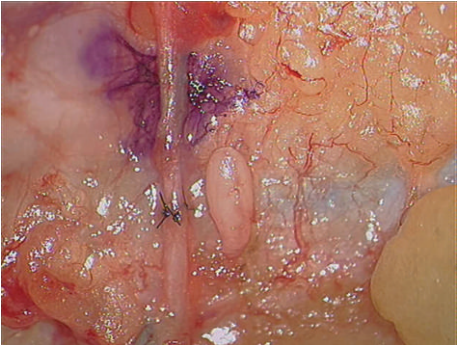 Direct nerve repair with epineural microsutures is still the gold standard surgical  treatment for severe axontomesis and neurotmesis.
Grinsell D.BioMed Research International.2014. ID 698256
Radial nerve palsy
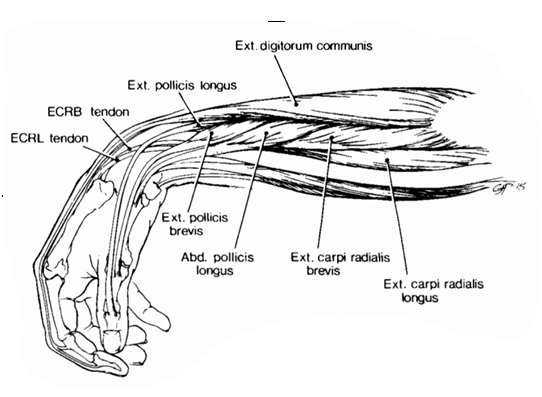 Colditz JC. J Hand Therapy. 1987; 1: 18-23.
The hallmark of a radial nerve injury is wrist drop.
[Speaker Notes: When patient showed at our department he had weakness of wrist, finger, and thumb extension and some weakness of elbow supination. He also had sensory loss on the dorsum of the hand
Which is refferd to as wrist drop -The hallmark of a radial nerve injury .]
Radial palsy rehabilitation
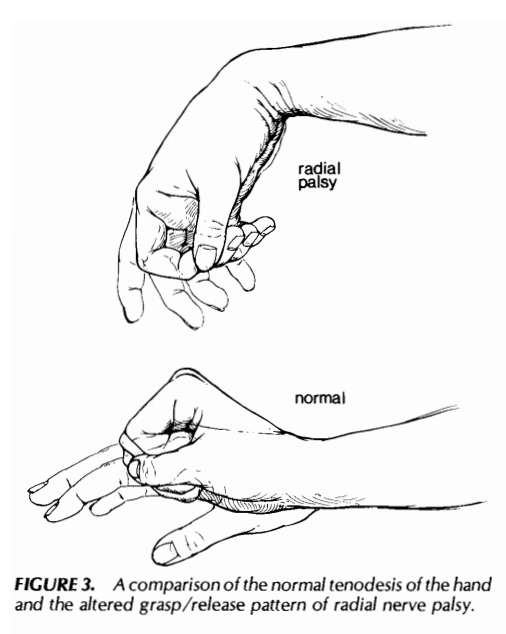 Colditz JC. J Hand Therapy. 1987; 1: 18-23.
Comparison of the normal tenodesis of the hand and 
the altered grasp/release pattern of radial nerve palsy.
[Speaker Notes: Because of the extensor weaknes he had altered grasp release pattern]
Radial nerve palsy splinting
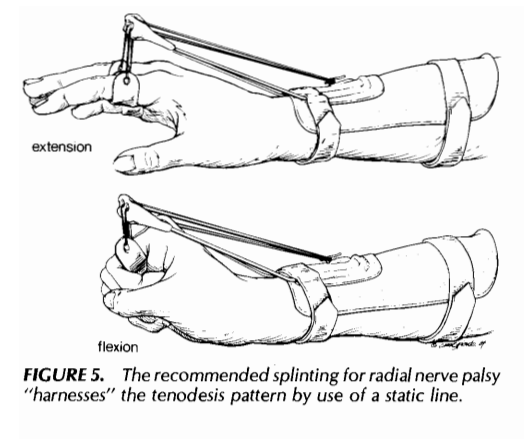 Colditz JC. J Hand Therapy. 1987; 1: 18-23.
Recreates harmony of tenodesis action:  Finger extension 
with wrist flexion and wrist extension with finger flexion.
[Speaker Notes: Since is very important for this individual to sustain normal tenodesis of the hand apart from kineziotherapy and electrostimulation of the nerve we aplyed dynamic and static orthosis]
Radial nerve palsy splinting
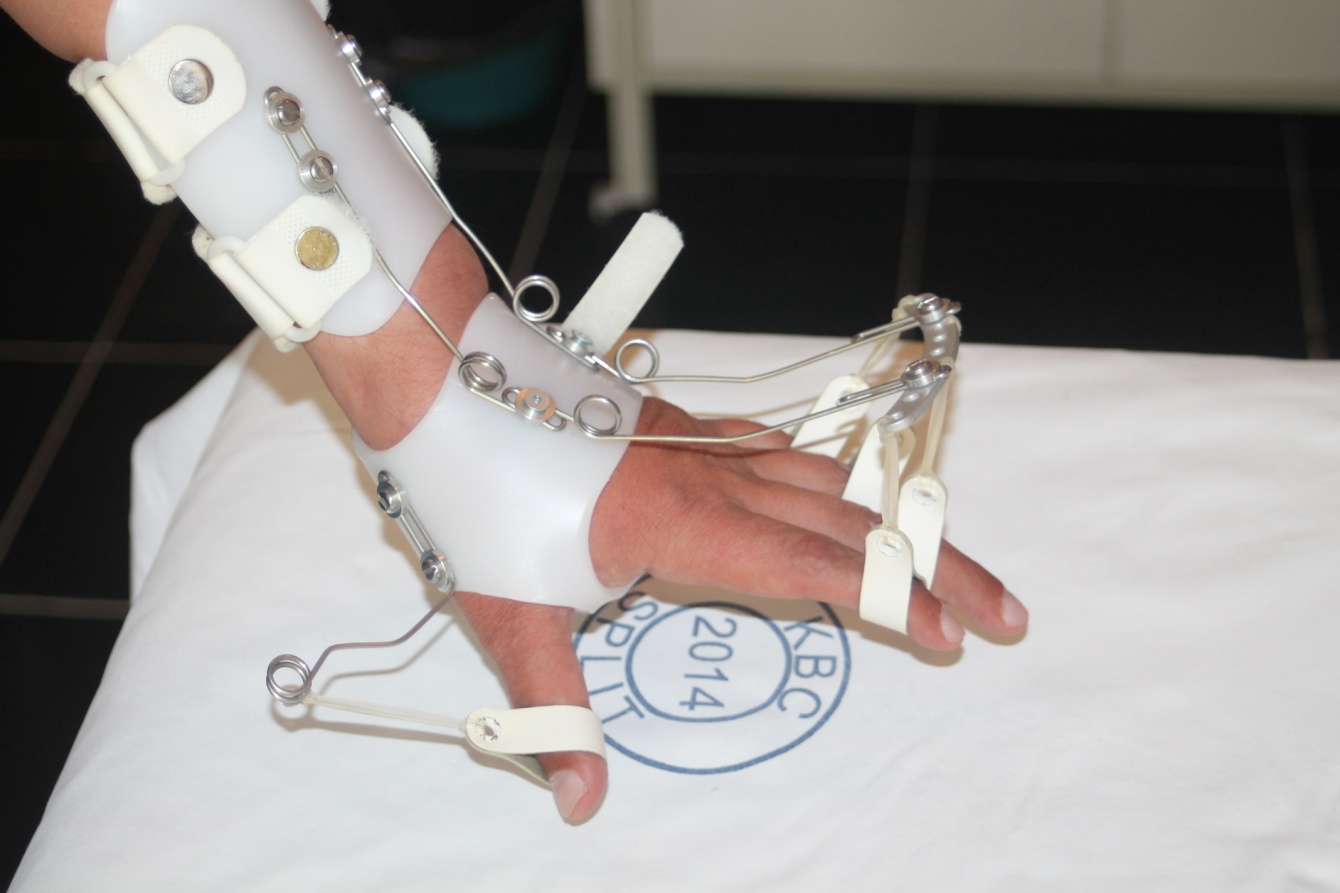 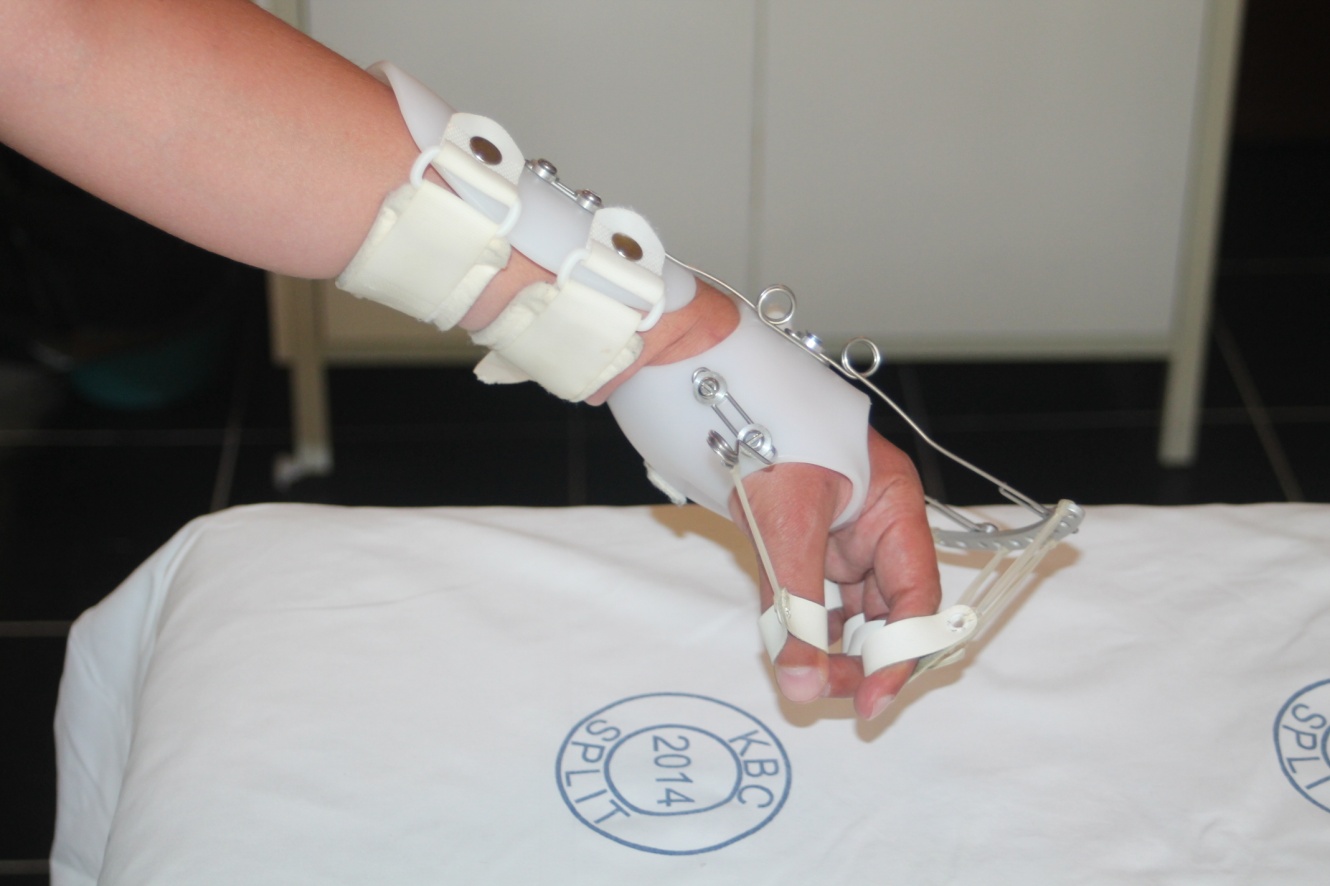 Radial nerve palsy 
Recovery timeline
EMG  follow up
Reinervation typically occur at this stage
Recovery complications
Brachial plexus contusion
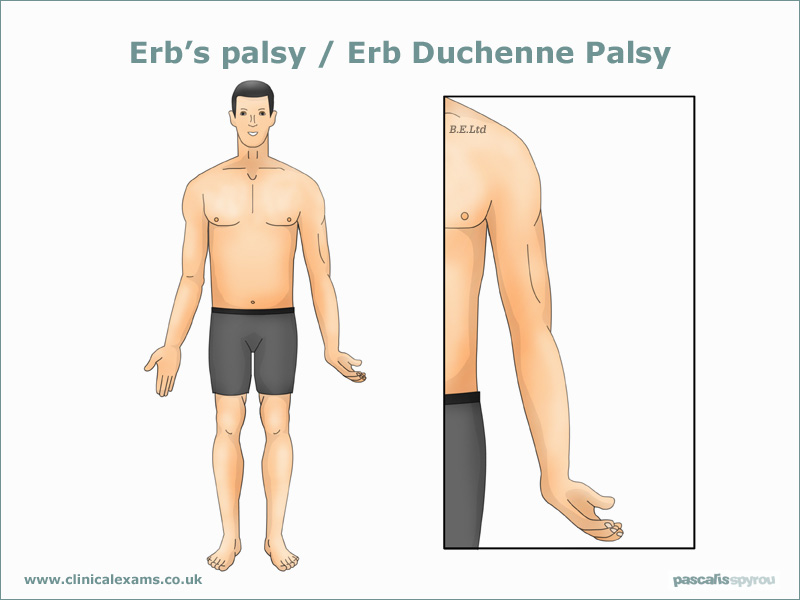 Erb´s palsy -recovery timeline
EMG  follow up
Recovery complications:
Humeral shaft fracture
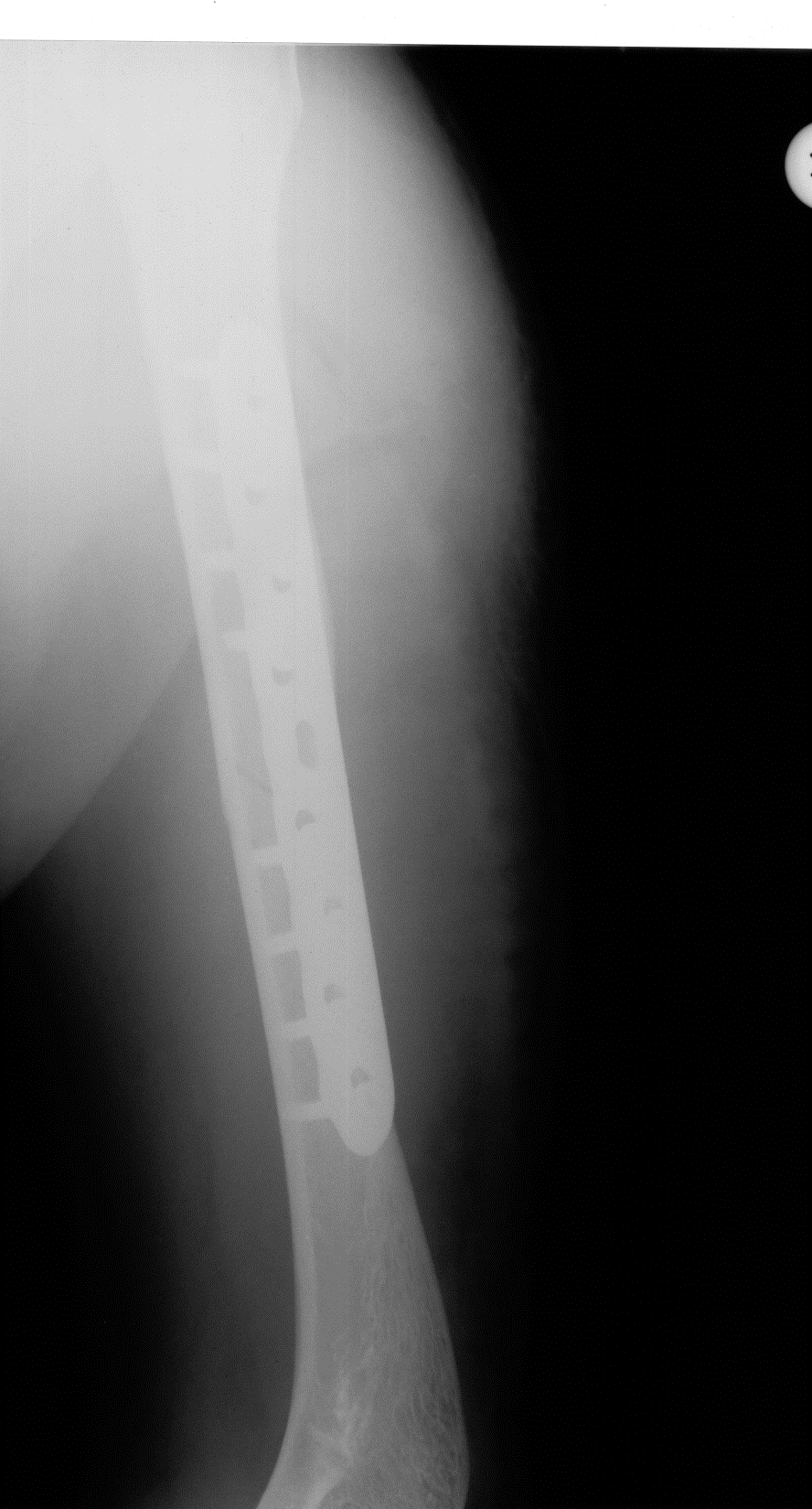 Four surgical approaches: 
1. Posterior
2. Anterolateral
3. Anterior
4. Anteromedial
Recovery complications:
Humeral shaft fracture
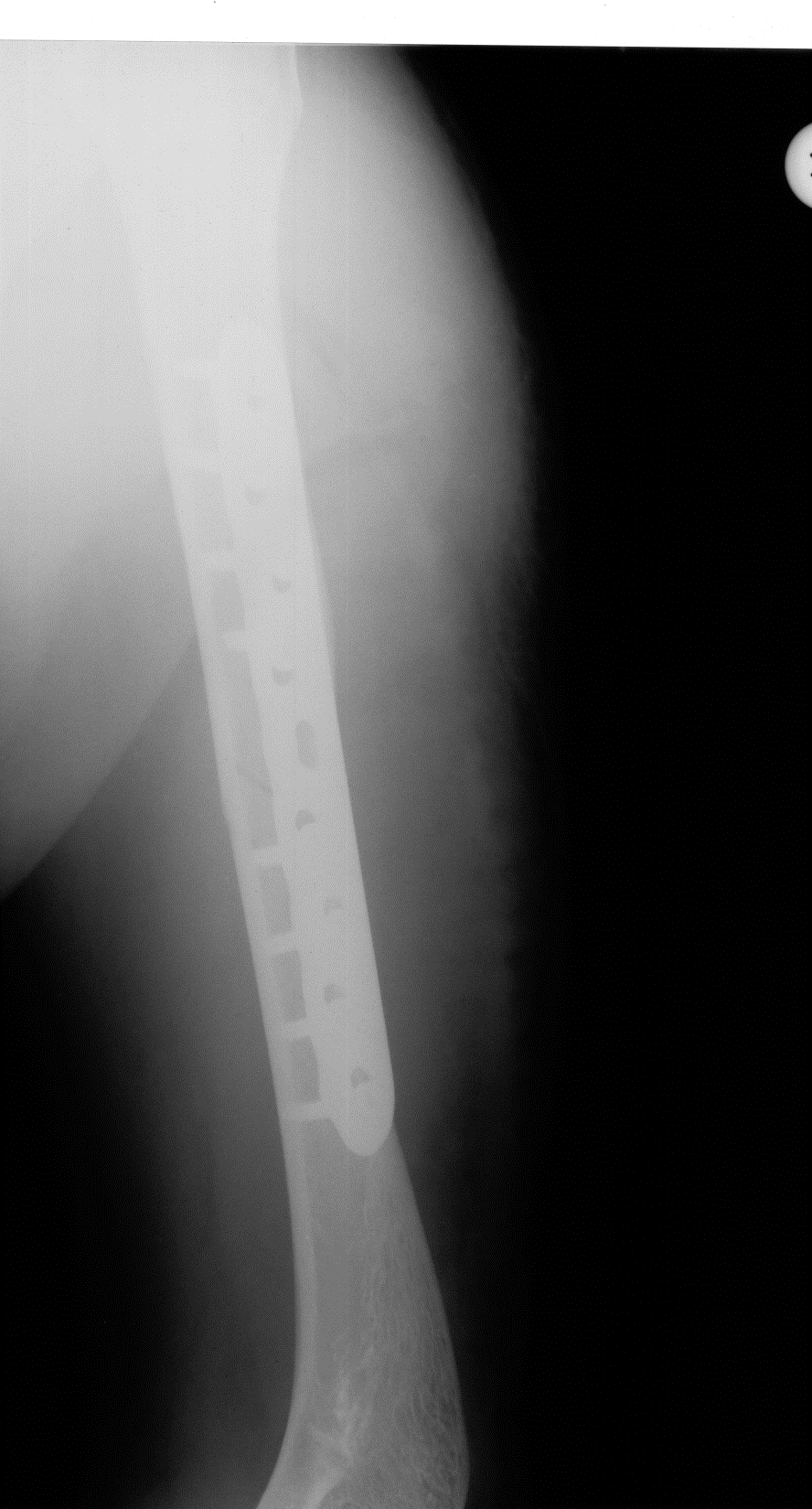 Different operation techniques performed in treating humeral shaft fractures resulted from different incidences of postsurgical radial nerve palsies which varied from 0% to 5.1%
Kirin I. Wien Klin Wochenschr (2011) 123: 83–87.
Recovery complications:
Humeral shaft fracture
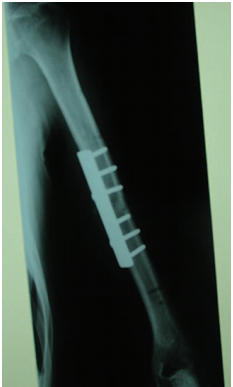 Four surgical approaches: 
1. Posterior
2. Anterolateral
3. Anterior
4. Anteromedial
Recovery complications:
Humeral shaft fracture
None of the patients who had osteosynthesis byusing plate on anteromedial humeral surface had lesionsof the radial nerve.
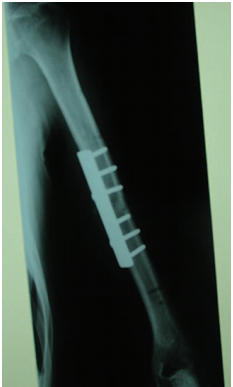 Kirin I. Wien Klin Wochenschr (2011) 123: 83–87.
Recovery complication: Hand injury
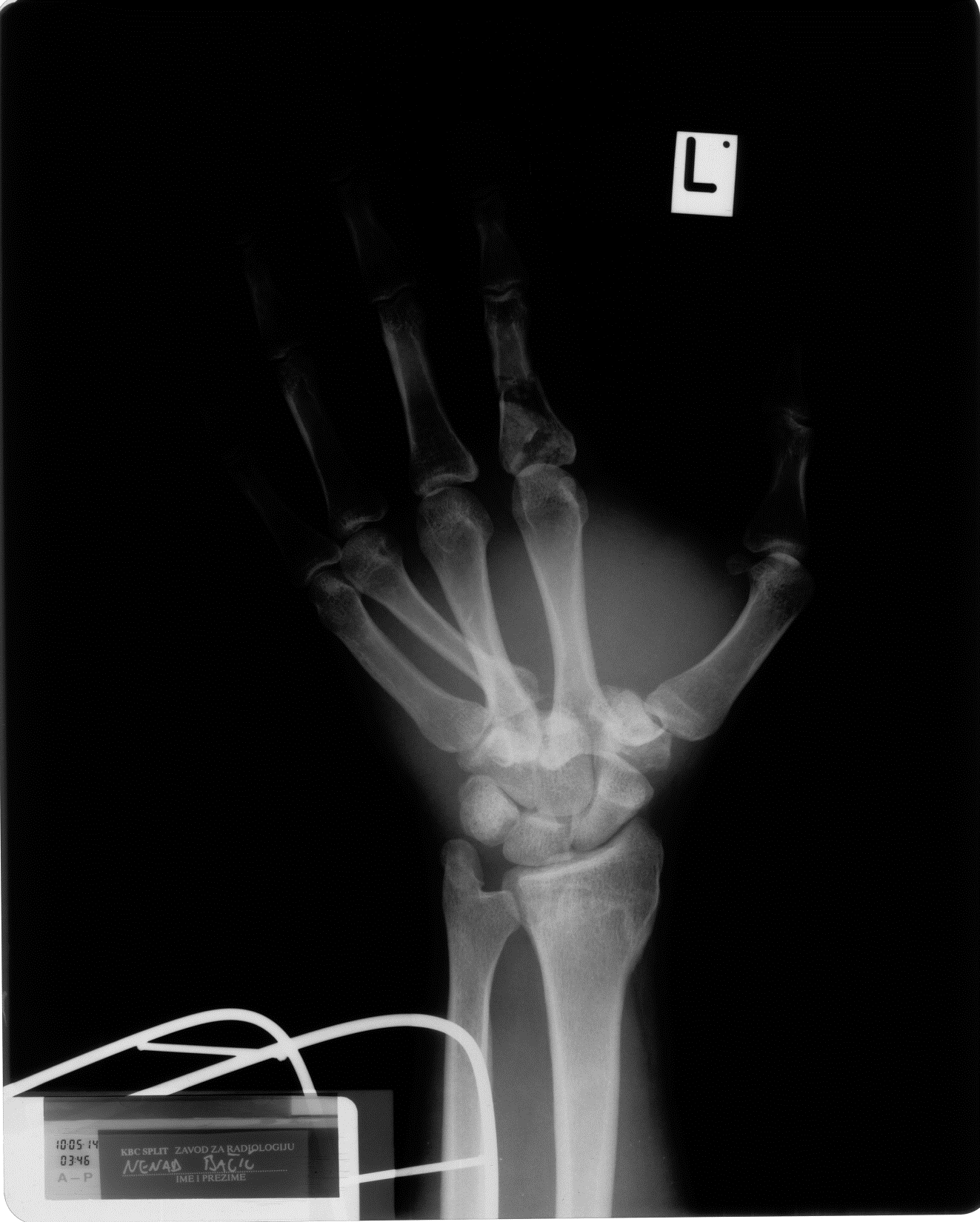 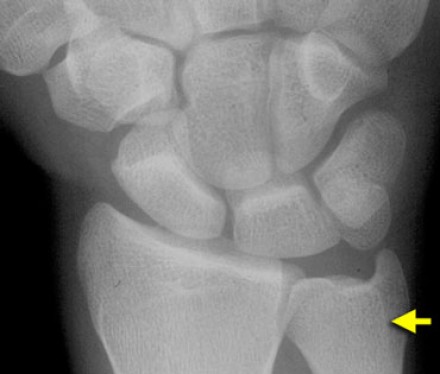 http://www.radiologyassistant.nl/en/p42a29ec06b9e8/wrist-carpal-instability.html
Trapezoid dislocations are missed in up to 30% of patients on initial assessment.
What the future brings?
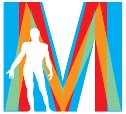 Removal of osteosynthetic material
 Intensive rehabilitation

 How long should we wait for nerve recovery to occur?
 When should we consult plastic surgeon?
Gait Aids – Canes and Crutches
When properly positioned, can decrease the amount of muscle force necessary to stabilize a joint. 
This in turn leads to attenuation of joint reaction forces and decreased pain symptoms.
[Speaker Notes: Canes, crutches, and walkers are often prescribed to assist walking in persons with joint, muscle, and sensory functional losses (Fig. 76-18).Canes serve many functions. They are an important component in the management of persons with balance deficits.Cane use can increase the anteroposterior and mediolateral base of support. They provide an important safety-related function, providing information related to the position of the limb in space, and assist the individuals with vision-impairment such that they can use the device to scan the environment.Increased joint force reaction has been associated with subjective discomfort at a joint, this is likely further compounded by weakness. A cane, when properly positioned, can decrease the amount of muscle force necessary to stabilize a joint. This in turn leads to attenuation of joint reaction forces and decreasedpain symptoms. Muscle weakness may also be offset with cane use, where gait deficits such as excessive knee or hip flexion may be overcome. Pathological conditions affecting the upper limbs may interfere with the use of canes or crutches, and may warrant the prescription of specially designed gait aids.In the patient with hemiplegia, the cane should be held in the less-affected hand, and the patient instructed to advance the cane and weaker leg simultaneously to attain a three-point gait pattern. When ascending stairs the same patient advances the lessaffected (stronger) leg first. The reverse pattern is recommendedwhen descending stairs, with the weaker limb plus cane leading.When treating hip joint pain or hip muscle weakness, the cane should be held on the opposite side whilst for the knee it may be held on the same side. Asingle-point cane weighs less, which is important for individuals with decreased functional reserve or upper limb weakness.It is less intrusive, and may be easier to negotiate in crampedspaces. Where stability is compromised, a wide-based canemay provide a greater base of support. The rationale for crutch prescription is similar to canes.The clinical deficits, however, are usually more pronounced.Good upper extremity strength, joint integrity, and ROMare essential to maximize benefit with crutch use. Shoulderflexors and depressors, elbow and wrist extensors, and fingerflexors must have normal or good strength. Most commonly,crutches are prescribed to decrease loading, with muscle weakness or joint pain. Where “push-off” is limited in locomotion,crutch use may aid in forward propulsion. Crutches providesensory feedback and increase the base of support. Yet theyare less commonly prescribed for balance deficits comparedto canes.Crutch types include axillary, Lofstrand, Canadian elbowextensor (i.e., triceps crutch), and forearm support (platformcrutch). Axillary crutches are the most common.Total length and handle height are themain considerations. Axillary crutch length should approximate the distance from anterior fold of axilla to: (a) bottomof heel (plus 3 to 5 cm) or (b) a point 6 in. in front of theanterolateral border of the foot.Drawbacks include increased assistive device mass andrestriction of hand use. Some patients may have trouble coordinating gait pattern with crutches. Additionally, patients wholean on the axillary crutches may experience neurological compression injury in the axillary area (i.e., crutch palsy).
The Lofstrand crutch consists of a molded hand piece,a molded forearm piece bent posteriorly just above the handpiece, and a single, length-adjustable aluminum tubular shaft.The forearm piece extends 4 to 5 cm below the elbow. A forearm cuff with a narrow anterior opening is attached at thissite. Lofstrand crutches are, typically, lighter in weight, andthe hand piece can be released without losing the crutch. Theresult is that the hands are freed up to perform some activities, which is a significant advantage. Good upper extremitystrength and adequate trunk balance are minimum requirements for safe use of Lofstrand crutches.DelisaDelisa]
Gait Aids -Walker
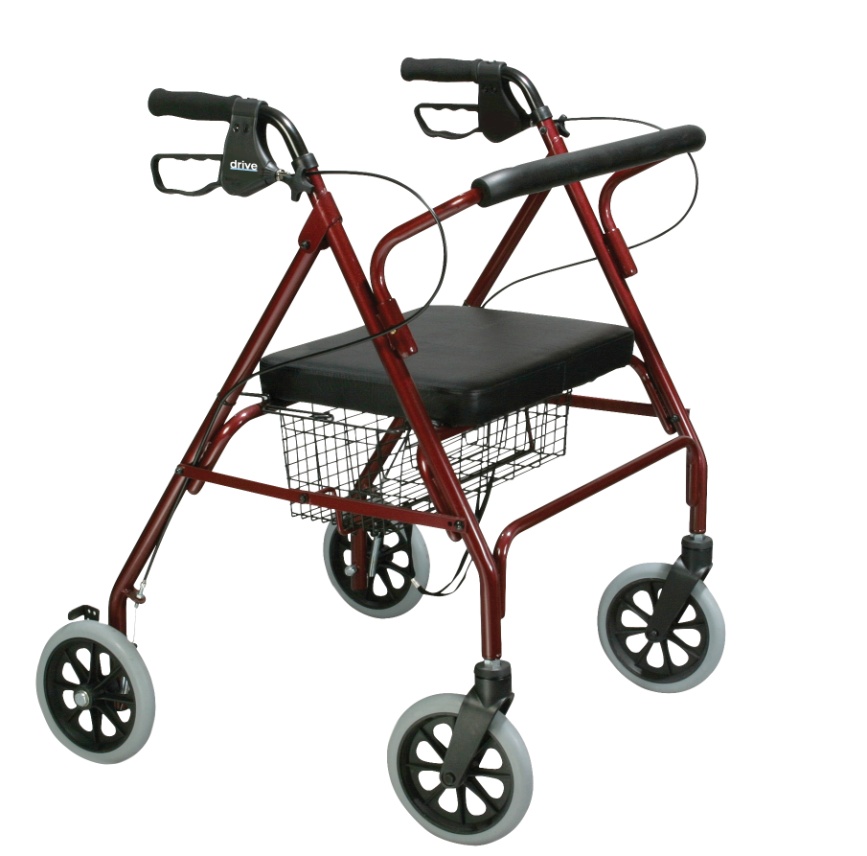 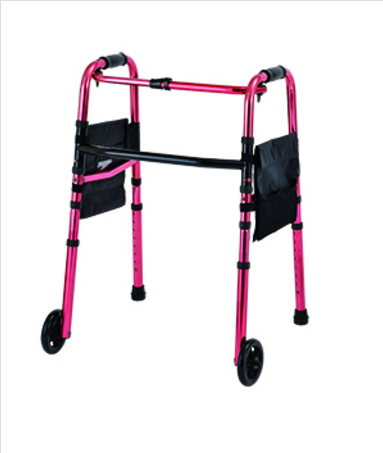 [Speaker Notes: A walker is a frame device that is inherently stable. Thereare different types of walkers, the most common of which aremade of aluminum, have four posts, and may have small frontor rear wheels. The person pushes or lifts the walker in front ofhimself or herself while walking. Walkers have advantages anddisadvantages, all of which should be considered when prescribing such an assistive device.Walkers provide a wider base of support than either canesor crutches, resulting in increased stability. They may be prescribed for patients requiring maximum assistance for balanceor with severe sensory deficits, ataxic conditions, and personswith substantial fear of falling. They may be useful during rehabilitation, but care should be taken to assure that the patientdoes not become too reliant or emotionally dependent on thestability provided by the walker.Proper use requires bilateral grasp and arm strength. Theyare bulky in appearance, may be difficult to maneuver in tightquarters, and interfere with the development of reciprocal gait.The use of a walker may tax the endurance of the user’s arms.To cope with fatigue, four-wheeled walkers exist and may beoutfitted with a seat to make it possible to have intermediateperiods of rest. This practice is not risk-free, and the walkershould ideally be fitted with hand brakes.Most walkers are too light for individuals with incoordination. When coupled with good upper extremity strength,weight may be added to this type of walker to attenuatethis problem. Walkers can be instrumented with wheels topromote better gait timing without having to stop each cycleto advance the walker. Wheels help patients with incoordination or weakness of the upper extremity, where lifting crutchesor walkers and placing them forward may be difficult. Therolling (wheeled) walker does not require as much strength andbalance to maneuver, compared to non-wheeled walkers, as theuser does not have to lift it from the floor. However, the instability introduced by the wheels, if allowed to roll uncontrolledor to swivel, may prove dangerous. Delisa]
Spinal Orthosis
[Speaker Notes: Spinal orthotics are prescribed for a variety of reasons(Table 77-1). They are designed to protect the spinal columnand supporting structures (ligaments and muscles) from loadsand stresses that can cause pain or progression of angular andtranslational deformity. The physiologic mechanisms responsible for this protection are control of motion, trunk support,and spinal alignment (2). Delisa]
Control of Motion
[Speaker Notes: Control of MotionThe control of motion depends on the flexibility of the device.Numerous studies have attempted to quantify the degree ofmotion restriction. The most minimal limitation in grossmovement likely occurs because the device acts as a physical and kinesthetic reminder to the patient not to move inharmful ways. Braces such as soft collars or lumbar corsets areexamples of these. These types of devices also serve to providewarmth and heat to the patient, which may reduce spasm andpain. More restrictive braces act to limit intersegmental spinalmotion and further, inhibit flexion-extension, lateral bending,and axial rotation]
Trunk Support
Trunk support is achieved by an increase in the 
intra- abdominal pressure.
[Speaker Notes: Trunk SupportTrunk support is achieved by an increase in the intra- abdominalpressure. An increase in the thoracoabdominal pressure reducesthe demand on the spinal extensor musculature and the vertical loading on the thoracolumbar spine and the intradiscalpressure. Delisa]
Spinal Alignment
[Speaker Notes: Spinal AlignmentSpinal alignment is achieved by the application of the threepoint force system inherent in all bracing. The corrective component ideally is located midway between the opposing forcesabove and below it. These systems shift forces from diseasedareas to more healthy segments and prevent unopposed forcesfrom causing deformity.]
Spinal Orthosis
[Speaker Notes: Spinal orthotics are divided into groups by the jointsthey encompass. Within each group, there are many differentdesigns (Table 77-2). Delisa]
Negative Effect of Orthotic Devices
Weaknes, atrophy and contracture
Skin irritation
Impaired ambulation and balance
Decrease in pulmonary capacity
Psyhological dependence
[Speaker Notes: It is essential to be aware of the negative effects of bracing.Weakness, atrophy, and contracture may follow restriction ofmotion and muscular activity. Skin irritation from poor fit,hygiene, and pin site shear and pressure, can result in ulceration, pain, and infection. Impaired ambulation and balancecan result from the limitation in motion and weight of thedevice such as with a halo device, which in turn, may make anindividual more dependent in their activities of daily living.Eating and swallowing may become compromised due to theposition of the head and neck. There can be a decrease in pulmonary capacity due to the restricted chest wall motion andan increase in energy consumption. Psychological dependenceon the brace can also develop. This should all be taken intoaccount when prescribing these braces because patients withcertain medical conditions (e.g., neuromuscular disease), bodytypes, and personalities may not be able to tolerate them.]
Clinical Uses for Spinal Orthotics
[Speaker Notes: Spinal bracing is a common modality used for treatment in avariety of conditions affecting the spine (Table 77-5). Thereare no definitive recommendations when choosing a particular orthosis for a given condition and considerable variabilityexists among practitioners. If motion restriction for pain relief is the goal, and stability is not in question, as in cases of arthritis, sprain, strain,degenerative disc disease, osteoporosis, and even tumors orinfections without neurologic impairment or instability, thencorsets, collars, and binders may be adequate. This must bebalanced with mobilization and proper exercise. The length ofits use must be discussed with the patient and tailored basedon variables such as age, concomitant conditions, and chronicity of complaints.]
Cervical orthoses - Schantz Collar
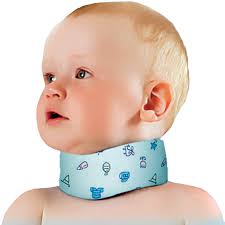 [Speaker Notes: Given its soft material construction, thesoft collar can only provide warmth, psychological reassurance,and kinesthetic reminders to limit cervical range of motion;it cannot provide structural support. Essentially, this orthosesreminds the patient not to move. Its use may be appropriateto treat mild muscular spasms associated with arthritic changesand mild soft-tissue injuries.Soft collars are often prescribed for the early managementof whiplash injuries. The effectiveness of its therapeutic use isunder scrutiny. Delisa]
Biomechanics of the Spine
[Speaker Notes: Biomechanics
In the thoracolumbar spine there are three biomechanical regions.The upper thoracic region (T1-T8) is rigid due to the ribcage which provides stability.The transition zone T9-L2 is the transition between the rigid and kyphotic upper thoracic part and the flexible lordotic lumbar spine.This is where most injuries occur.Finally we have the L3-Sacrum zone which is flexible and this is the region where axial loading injuries occur.
http://www.radiologyassistant.nl/en/p4906c8352d8d2/spine-thoracolumbar-injury.html]
Biomechanics of the Spine
[Speaker Notes: In the upper thoracic spine the center of gravity is anterior to the spine.Axial loading will result in compressive forces anteriorly and tensile forces posteriorly.This will result in flexion-type of injuries.In the lumbar spine due to the lordosis, the center of gravity is posteriorly.Flexion type of injuries will straigthen the lumbar spine and result in axial loading.In this area we will see many burstfractures.]
Denis Spinal Columns
[Speaker Notes: Denis divided the vertebral column into three vertical parallel columns based on biomechanical studies related to stability post traumatic injury. Instability occurs when injuries affect two contiguous columns (i.e. anterior and middle column or middle and posterior column).

Stability
On the left the three column model of Denis.This model is used to predict the soft tissue injury from bone injury.Spinal stability is dependent on at least two intact columns.When two of the three columns are disrupted, it will allow abnormal segmental motion, i.e. instability.So a simple anterior wedge fracture or just sprain of the posterior ligaments is a stable injury.However a wedge fracture with rupture of the interspinous ligaments is unstable, because the anterior and the posterior column are disrupted.A burst fracture is always unstable because at least the anterior and middle column are disrupted. Criteria to predict soft-tissue injury from bony injury are:
Angulation greater than 20 degrees.
Translation of 3.5 mm or more.]
Fracture Classification
[Speaker Notes: Compression fractures are classified according to whether they are caused by anterior or lateral flexion. These injuries cause anterior column compression and sometimes associated posterior column distraction.
Burst fractures are classified according to whether the fracture was caused by an axial load alone, or whether flexion, rotation, or lateral flexion was also involved. These injuries cause anterior and middle column compression, and may sometimes also produce associated posterior column distraction.
Seat belt fractures are defined by their distinctive flexion-disruption mechanism of injury. The anterior column may be intact or distracted, but the middle and posterior columns are distracted.
Fracture-dislocations are classified according to whether the dislocation involves rotation, shear, or flexion-distraction. These injuries can produce any pattern of column involvement.
http://bestpractice.bmj.com/best-practice/monograph/820/basics/classification.html]
Fracture Classification
[Speaker Notes: http://bestpractice.bmj.com/best-practice/monograph/820/basics/classification.html
First-degree instability (Denis type I) is seen in compressionfractures. In these cases, only the anterior column is affected.The middle column’s structural integrity remains intact andis therefore considered a stable fracture. Conservative treatment will suffice in the majority of these injuries and tends to include hyperextension bracing or body jacket. When thecompression is 30% or less, no external support is required,and early ambulation was reported to be as effective as bracing intervention (88). Orthosis had no effect on back pain oreventual disability in a retrospective review by Folman andGetstein, in stable thoracolumbar fractures with kyphosis lessthat 20 degrees and compression less than 50% (89). Thereexists, however, a subset of these lesions that can progress andlead to a posttraumatic kyphosis. According to Ferguson andAllen (90), this occurs when the compression is greater than50% of the original body height and is the result of posteriorligamentous injury. Frequent monitoring is required. Tezeret al. believe that compression fractures with kyphosis greaterthat 30 degrees require evaluation of the posterior ligamentouscomplex and if damaged then surgery should be consideredeven in the neurologically intact patient (91).Second-degree instability is typical of the burst fracture(Denis type II), a compression injury of the anterior and middle columns. These fractures may behave more like fracture/dislocation injuries, making categorization in terms of “burst”variable. This has resulted in considerable controversy in treating these fractures. Nevertheless, two-column instabilities thatare neurologically intact can be treated conservatively with aJewett, CASH, or custom-molded TLSO appliance (92,93).Wood et al, in a prospective study, found that operative treatment of thoracolumbar fractures provided no major long-termadvantage compared with nonoperative treatment with bracing (93). Fractures with posterior element instability (threecolumn injury) will likely require surgery.Seat belt injuries (Denis type III) may heal (about 50%of these injuries) with a hyperextension TLSO if the fractureline passes through bone, the so-called Chance fracture (94).However, if the fracture passes through the soft tissues, knownas a slice fracture, then surgery is required. Fracture/dislocationinjury (Denis type IV) is an unstable fracture and frequentlyresults in paralysis. This always requires surgery unless thereare other contraindications (73) Delisa]
Spinal Orthosis- Jewwett Orthosis
[Speaker Notes: The flexion control orthosis is also referred to as an anteriorhyperextension brace, which functions to extend the thoracolumbar region.It uses a a three-point pressure system without any abdominal compression. The Jewett brace consists of a metal anterior and lateral frame. Attached to the frame are two lateral pads, a sternalpad, a suprapubic pad, and a posterior thoracolumbar pad. Thepads exert pressures over a small area and therefore may causediscomfort. It is designed to prevent only flexion and do not limit lateral and rotary movements. It has been used to aid in thetreatment of osteoporosis and anterior compression fractures.However, it has not been found to decrease kyphosis andhave been found to cause excessive hyperextension forces on the posterior elements, inducing fracture. They are contraindicated in unstable fractures or in cases where extension must beprohibited, such as spondylolisthesis. Delisa]
Spinal Orthosis- Jewwett Orthosis
[Speaker Notes: The thoracolumbosacral orthosis (TLSO) is a spinal orthosisthat provides fixation at the extremes of the pelvis and theshoulders in an attempt to immobilize the thoracolumbar spinein varying directions. All trunk orthoses produce their desiredeffect by applying anterior abdominal compression, restricting trunk/intervertebral motion, and supporting/aligning the spine Delisa]
Spinal Orthoses- Taylor´s Brace
[Speaker Notes: Flexion-Extension Control OrthosisThe Taylor brace, designed in 1863, for the treatment of Pott’sdisease, consists of two thoracolumbosacral posterior uprightsattached inferiorly to a pelvic band and superiorly to an interscapular band that also serves as an attachment for axillarystraps (Fig. 77-6). Anteriorly, there is a corset for abdominalcompression. The axillary straps extend over the shoulders andpass under the axillae, buckling at each end of the interscapularband. This brace limits the trunk extension, primarily in themid-to-lower thoracic and upper lumbar areas with a compensatory increase in motion at the upper thoracic, lower lumbar,and lumbosacral junction. The straps must be tight in orderfor the brace to be effective and thereby may cause shoulderpain limiting the patient’s compliance. In addition, the strapsmay restrict end-range shoulder motion.]
Spinal Orthosis- Body Jacket
[Speaker Notes: Plastic Body JacketThe custom-molded plastic body jacket is the orthoticapparatus of choice when maximum immobilization is necessary (Fig. 77-8). Fabricated from polypropylene through aplaster cast taken from the patient, body jackets provide totalcontact to soft tissues with reliefs over bony prominences,thereby distributing forces over a large area for greater comfort,support, and motion control. The superior and inferior portions of the anterior section restrict flexion in the thoracolumbar and lumbosacral segments. The superior and inferior forcesfrom the posterior shell and the forces from the abdominalarea in the anterior component resist extension. The upper andlower portions of the lateral aspects of the jacket limit lateraltrunk motion. And lastly, these forces combine to limit thethoracolumbar rotation. Abdominal compression also alleviates pressure on the vertebrae and discs and reduces myoelectric activity of erector spinae musculature.Proper fit requires that the inferior border of the anteriorshell rest one-half inch above the pubic symphysis, the trimfollows the inguinal fold when the patient is sitting, and thesuperior border encompasses the sternal notch. If the anteriorinferior border is too long, the patient will have difficulty sitting forward and performing sit-to-stand transfers, as the bracewould block the forward motion required to transfer. If duringtransfer training, as the therapist attempts to guide and positionthe trunk forward in preparation to transfer, the patient complains of pain in and around the pubis, the orthotist must becontacted to trim the brace. Posteriorly, the shell should extendfrom the spine of the scapula to the sacrococcygeal junction withthe upper gluteal mass contained and the axillae and trochanterfree (77). Extra precautions must be taken when fitting a jacketto an insensate patient; however, since the jackets are total contact in design, they are better tolerated. Plastizote lining andventilation holes make the jackets even more comfortable andbreathable. They can be washed and modified as needed; theycan even be modified to accommodate a drain. The jackets canbe made into lumbosacral orthoses (LSOs) and cervical thoracolumbosacral orthoses (CTLSOs) when the upper thoracicspine needs immobilization. They should be worn at all timeswhen on an incline greater that 30 degrees, though this is oftenmodified by the surgeon (e.g., to allow the patient to shower).Foam designs with rigid stays may be beneficial in those caseswhere postural forces exacerbate curves and positioning is themain desired goal. Restrictions of activity and brace wearingmust be individualized for each patient’s needs. Delisa]
Milwaukee Brace
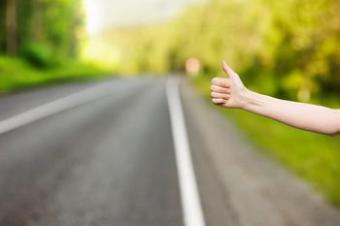 ana.poljicanin@mefst.hr